Aim
To learn Christmas vocabulary in French
Success Criteria
I can say French Christmas words.
I can understand the meaning of French Christmas words.
le Père Nöël
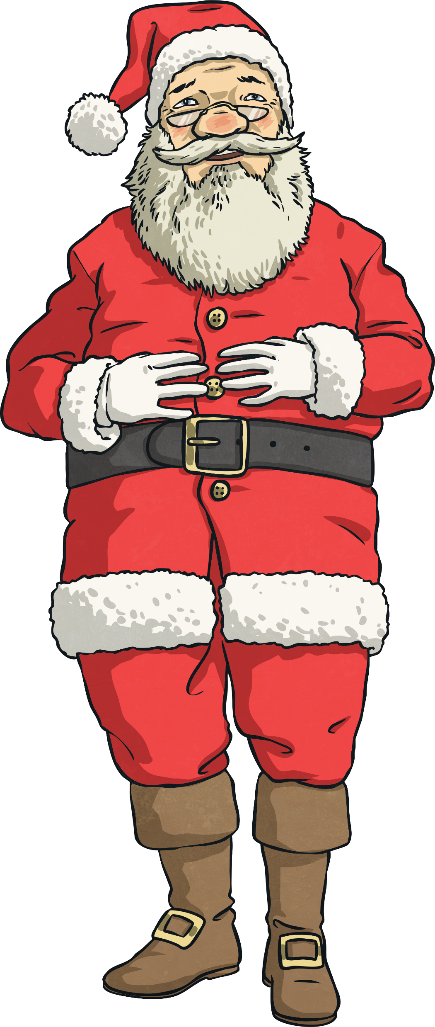 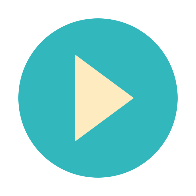 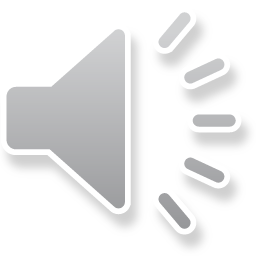 un bonhomme de neige
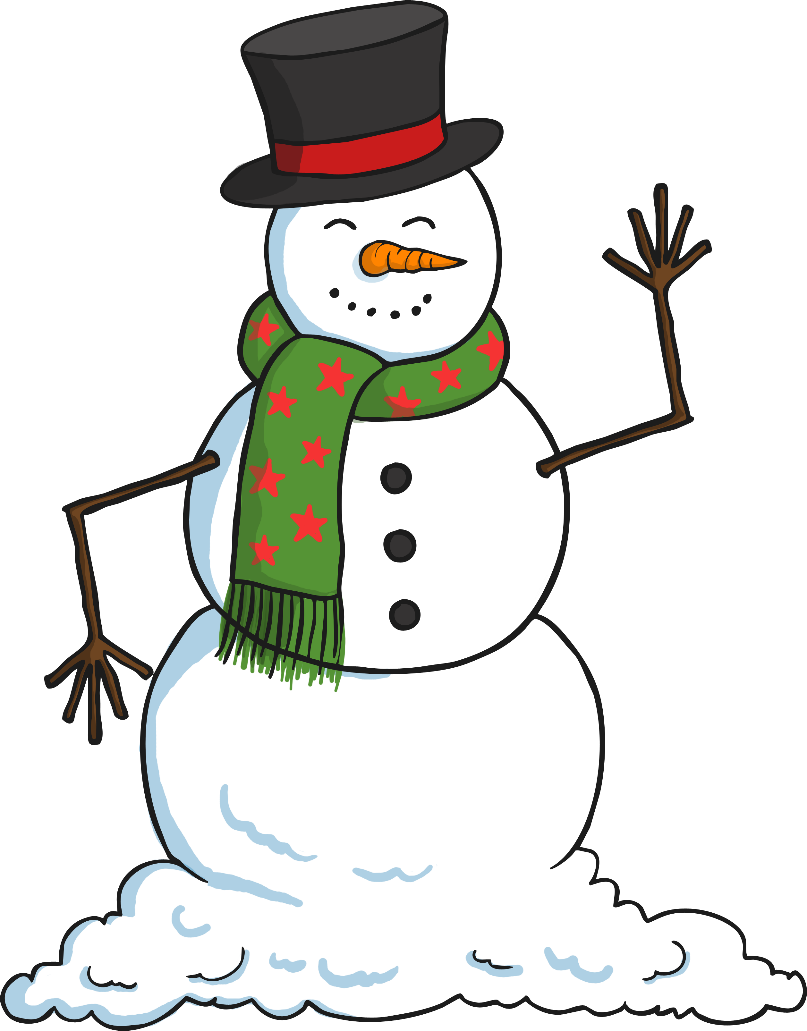 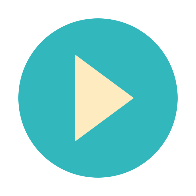 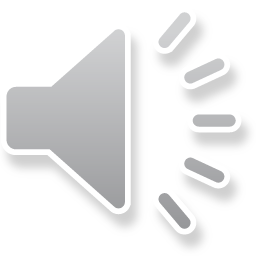 un ange
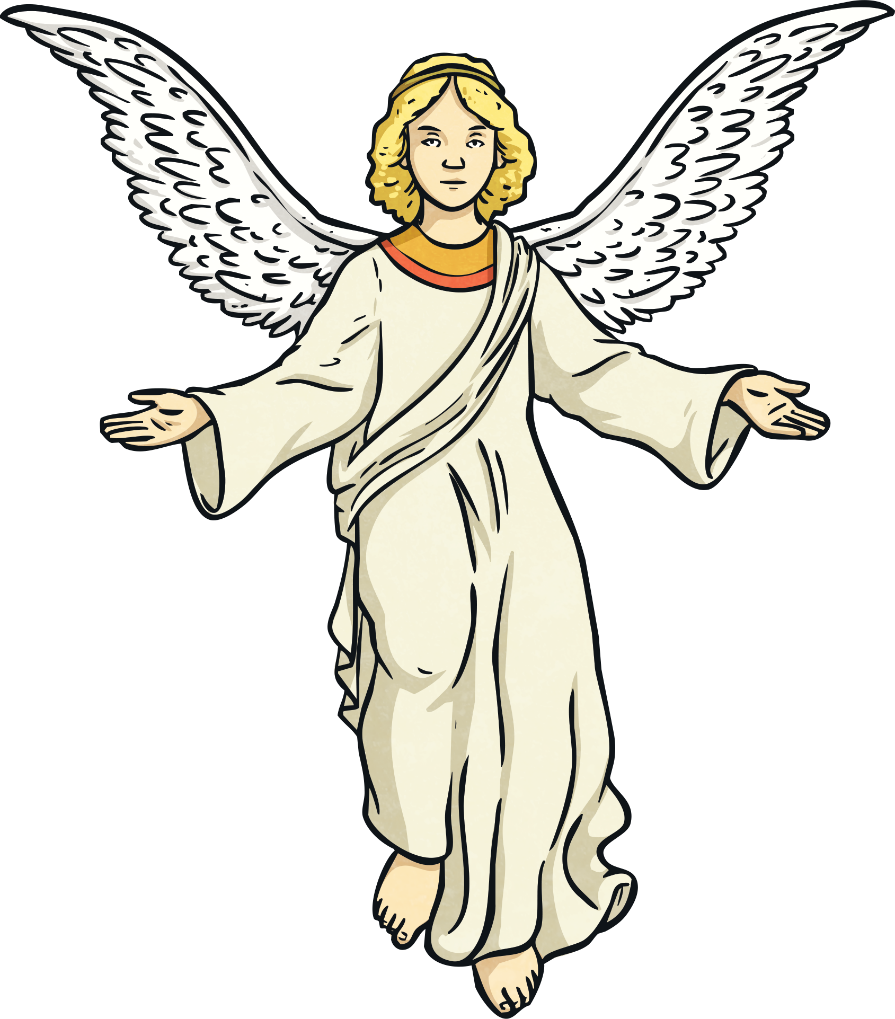 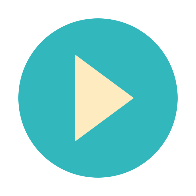 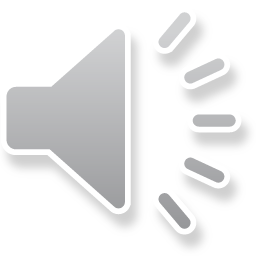 une cloche
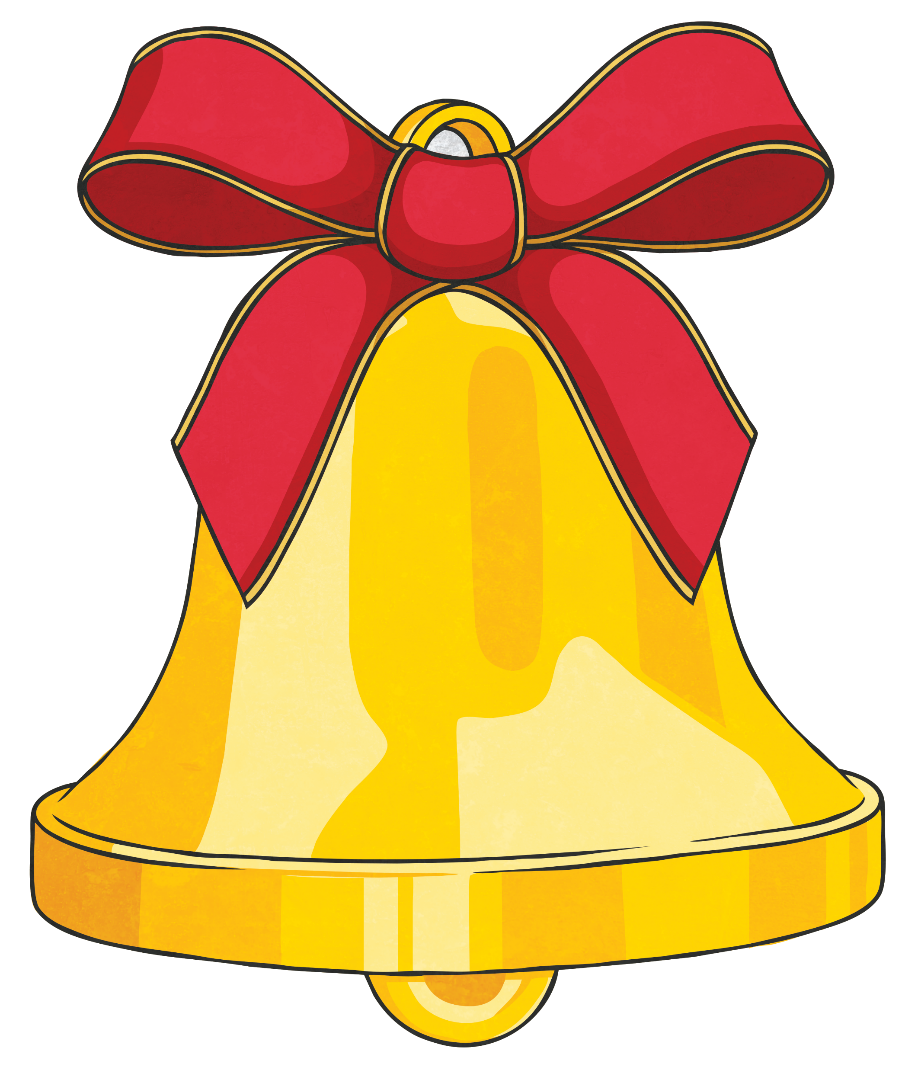 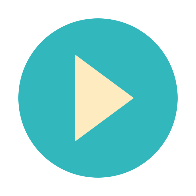 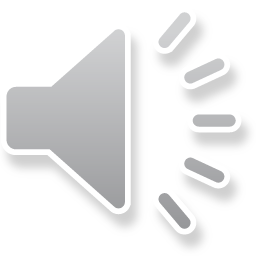 un cadeau
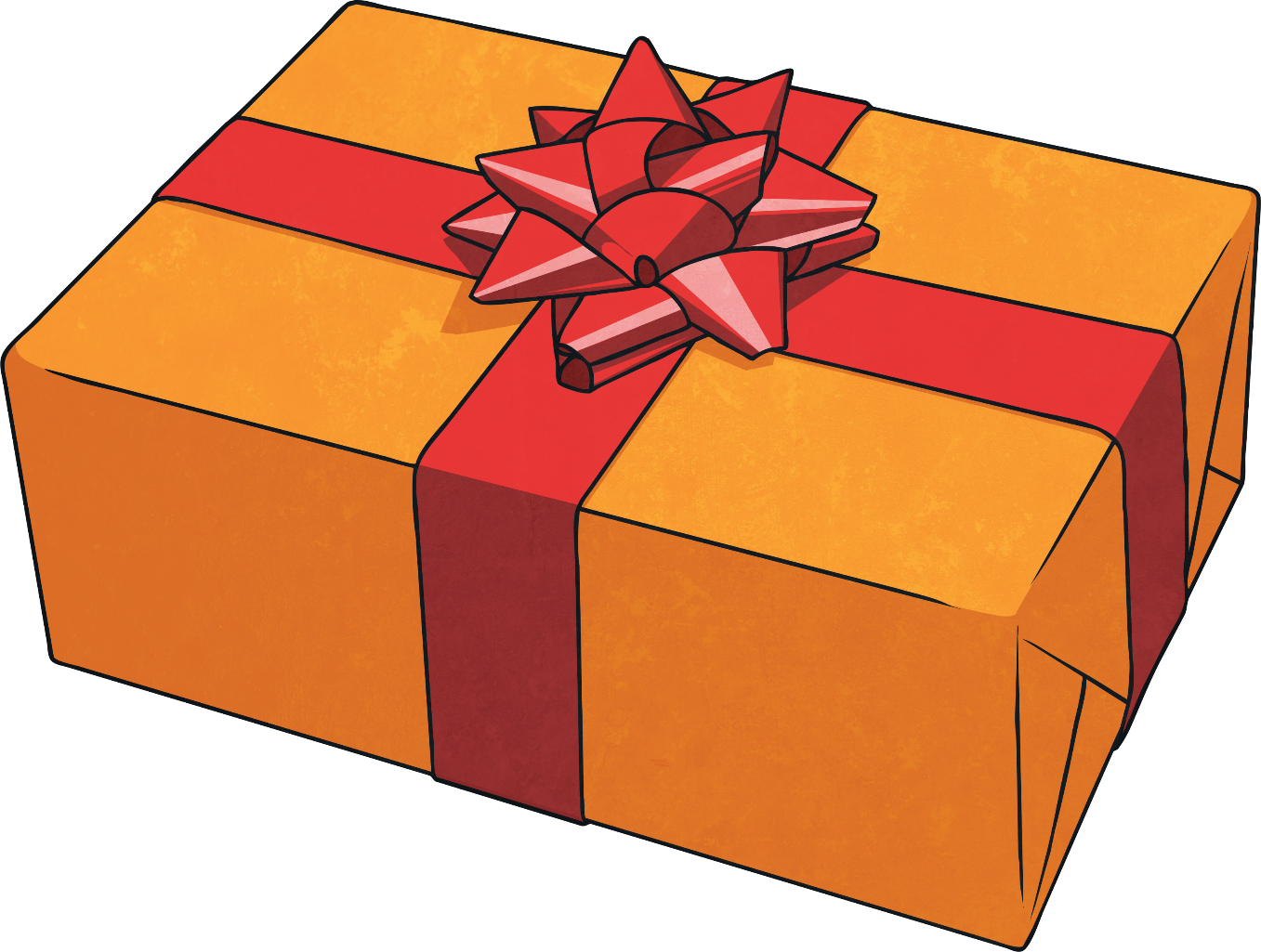 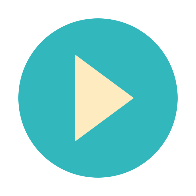 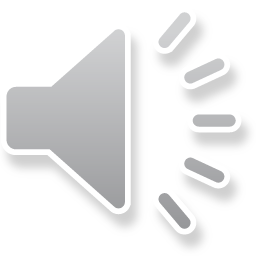 un lutin
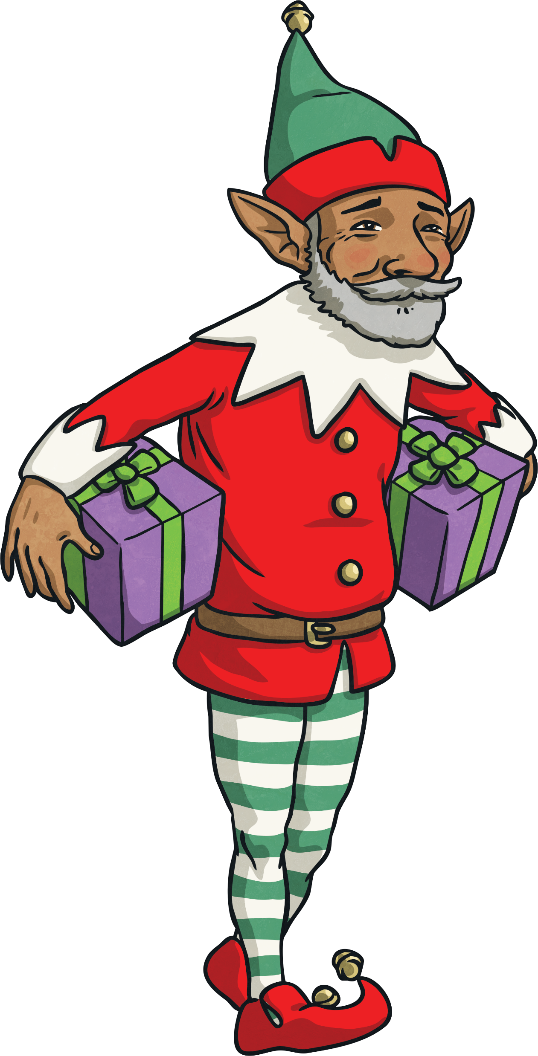 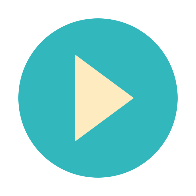 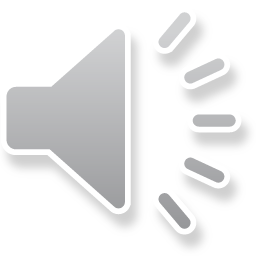 un traîneau
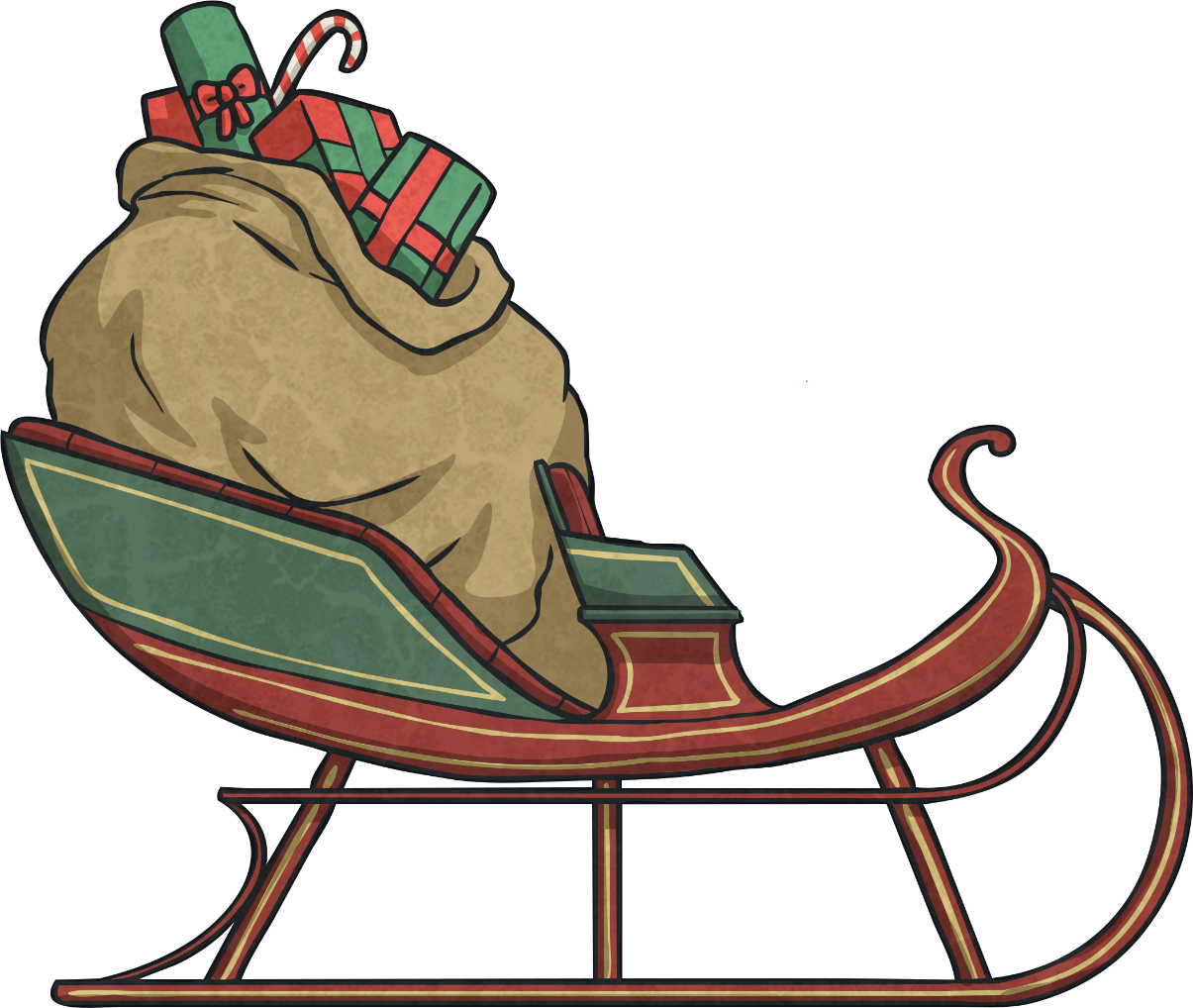 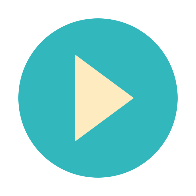 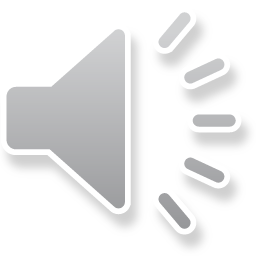 un renne
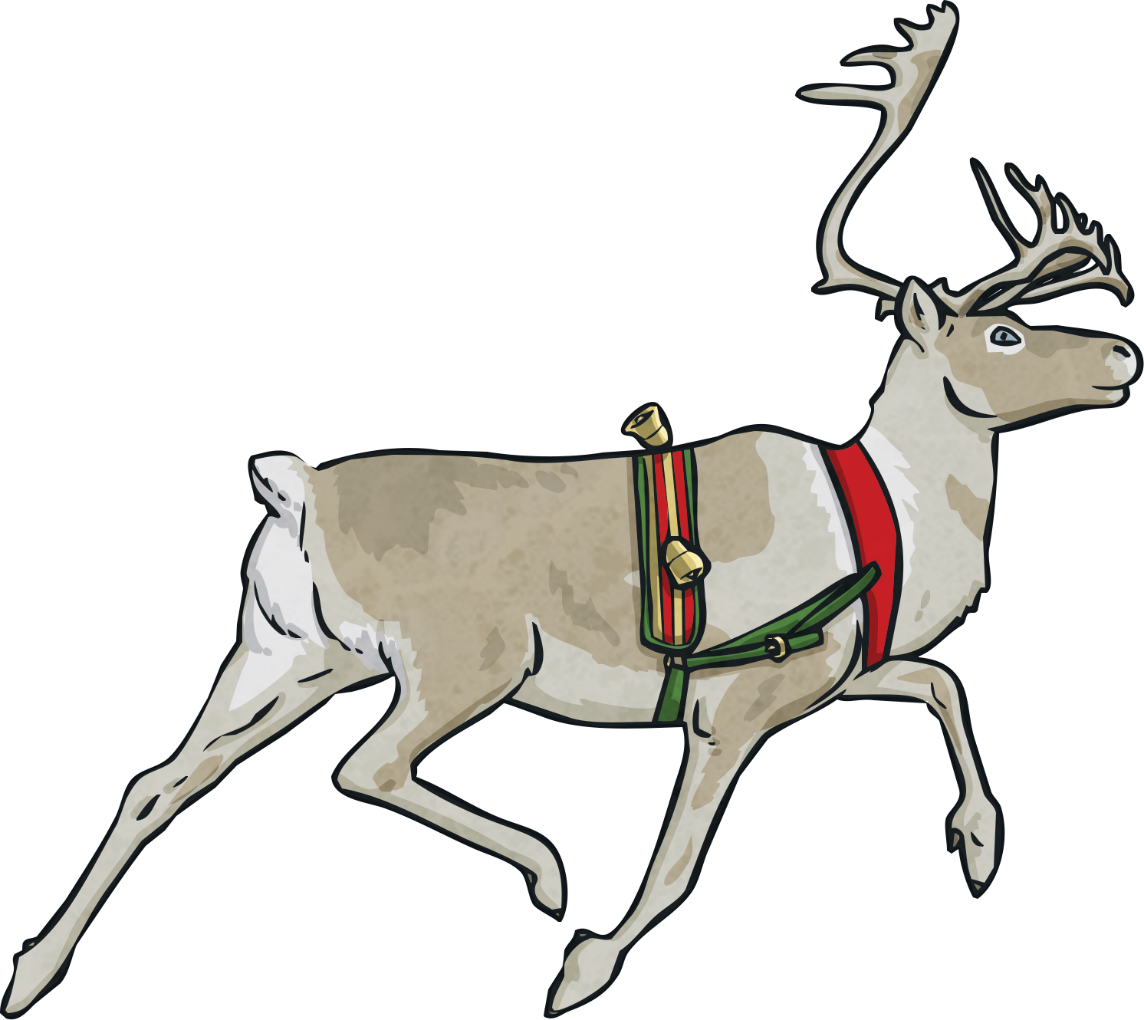 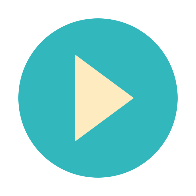 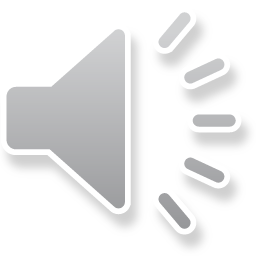 un sapin de Noël
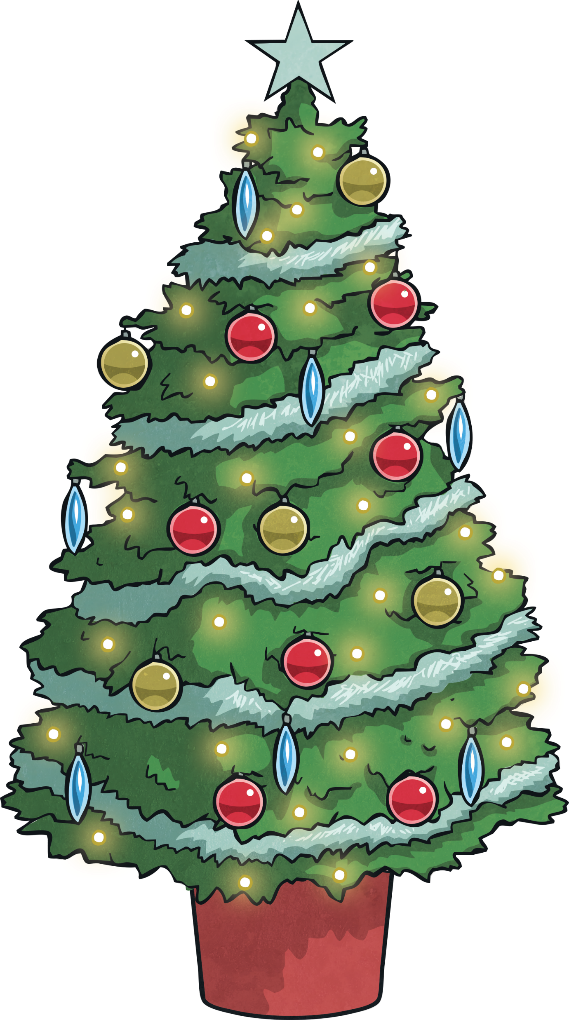 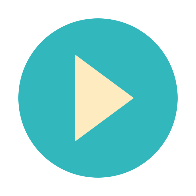 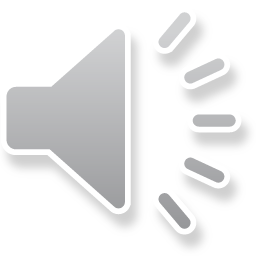 une bougie
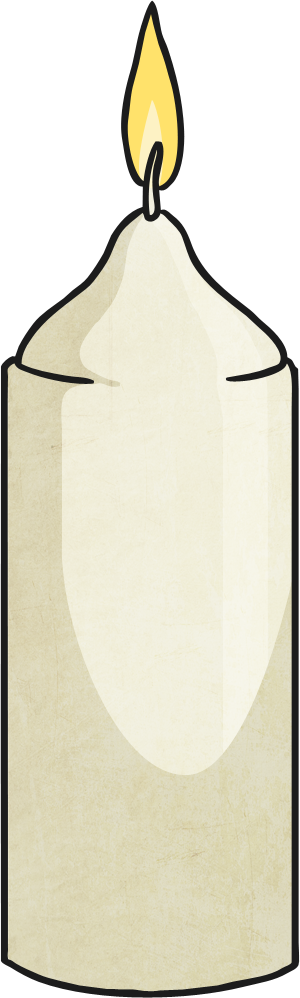 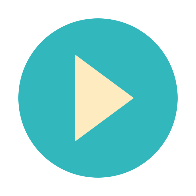 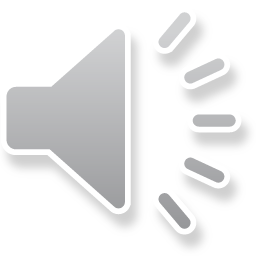 Ready, Steady, Splat!
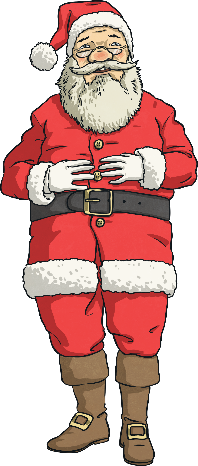 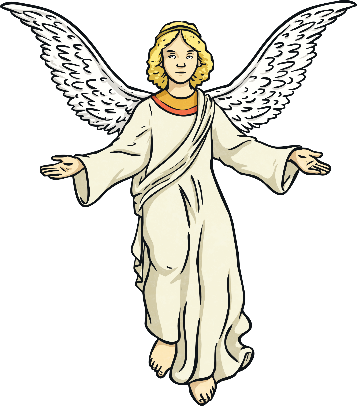 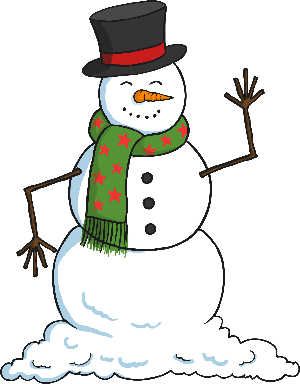 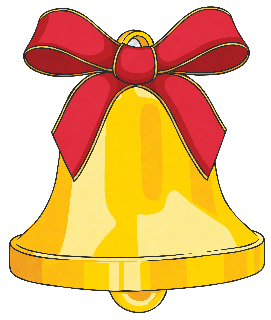 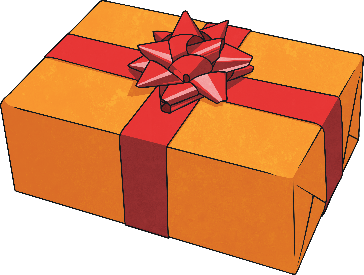 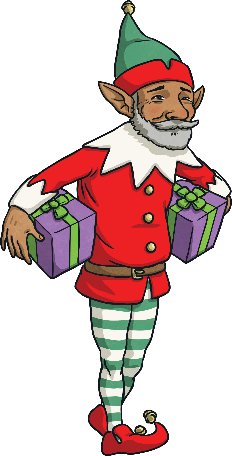 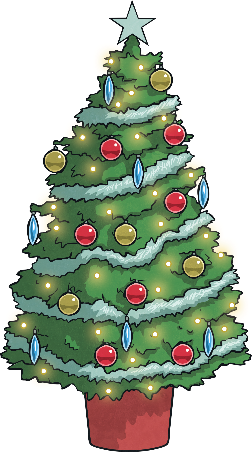 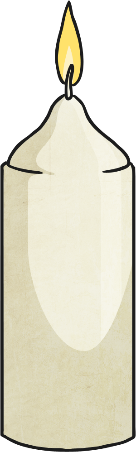 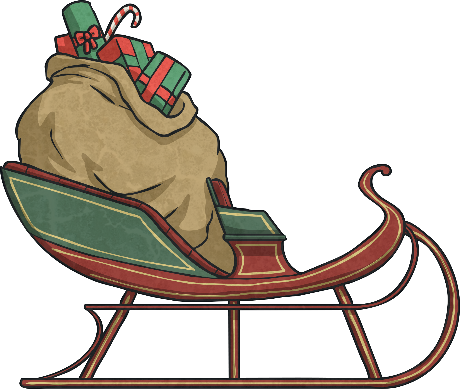 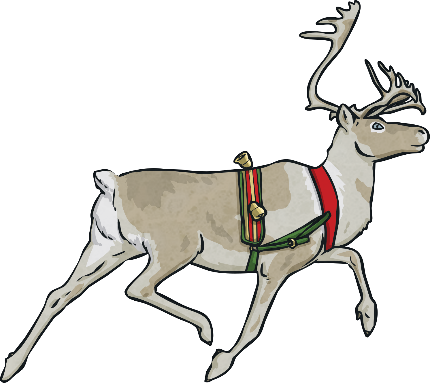 Ready, Steady, Go!
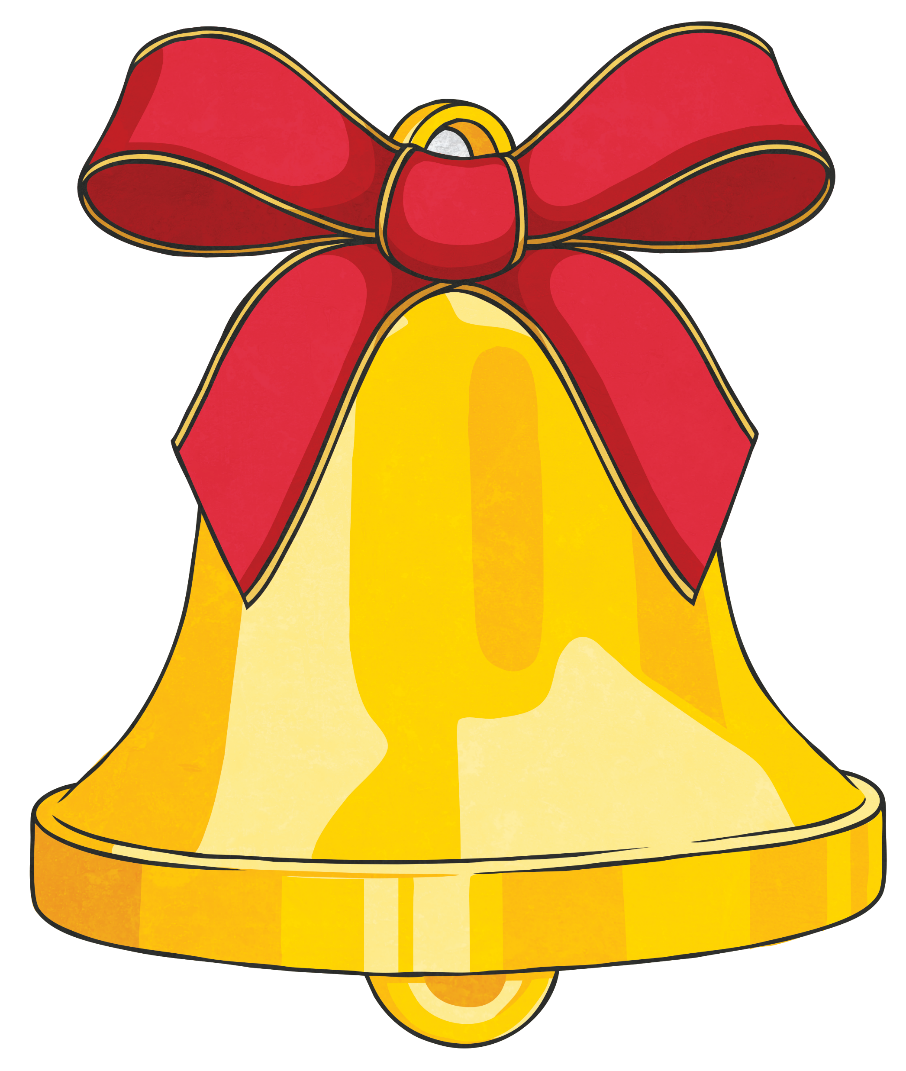 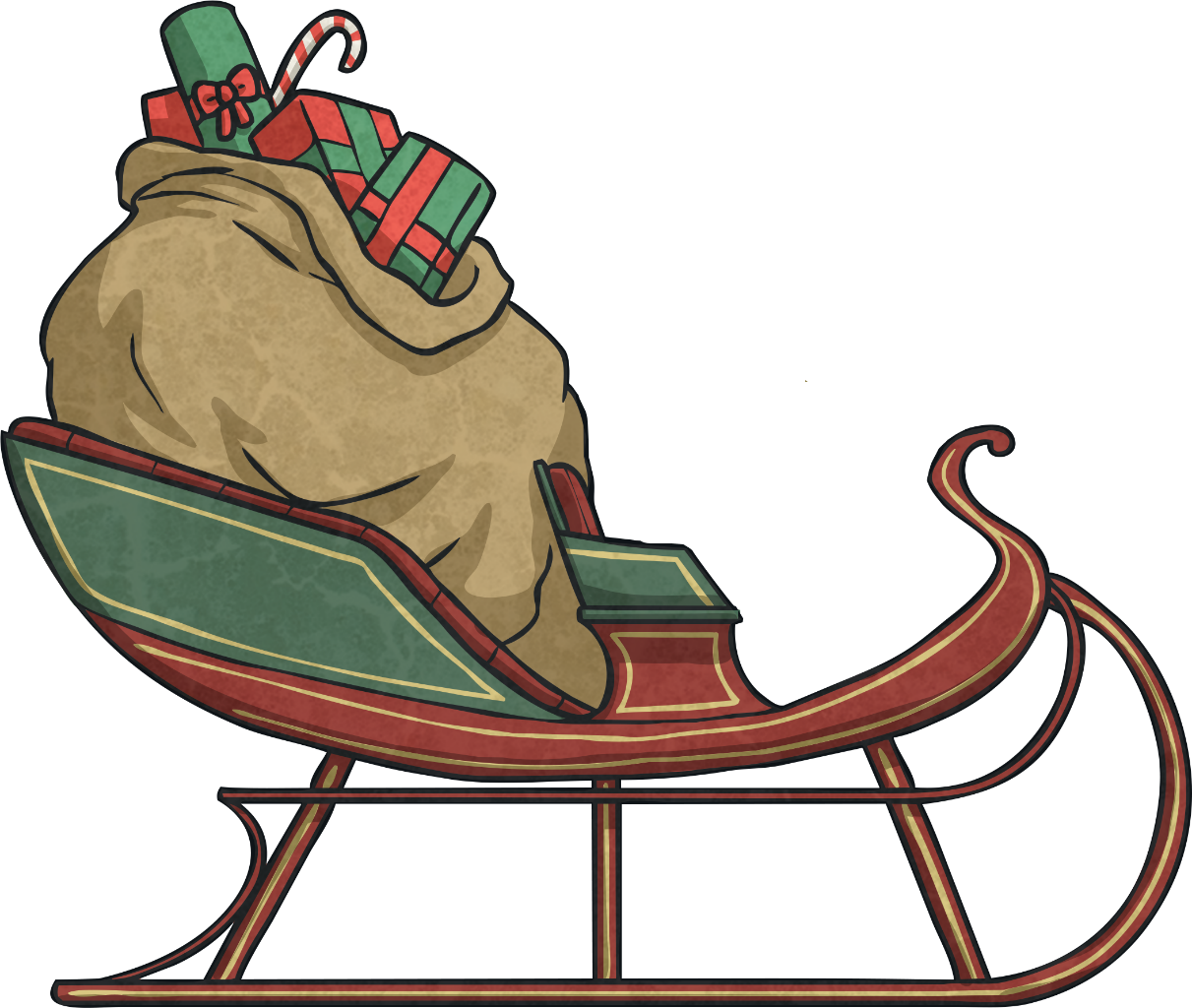 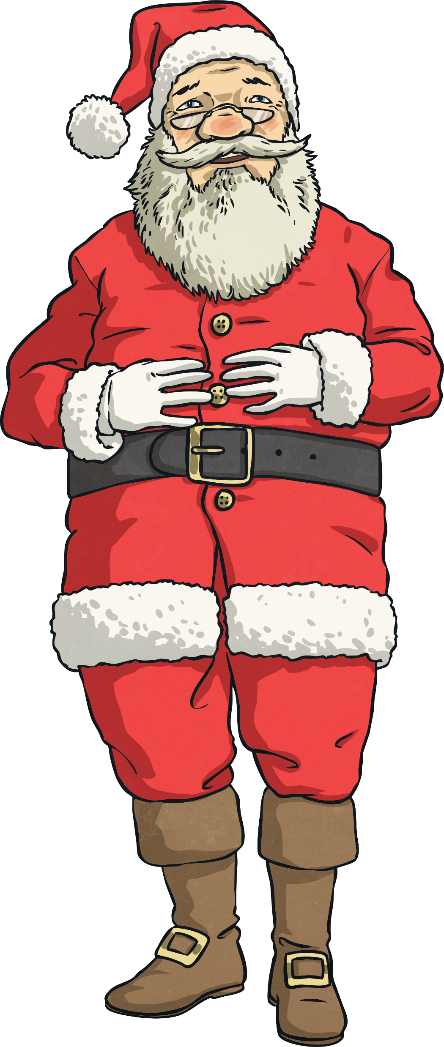 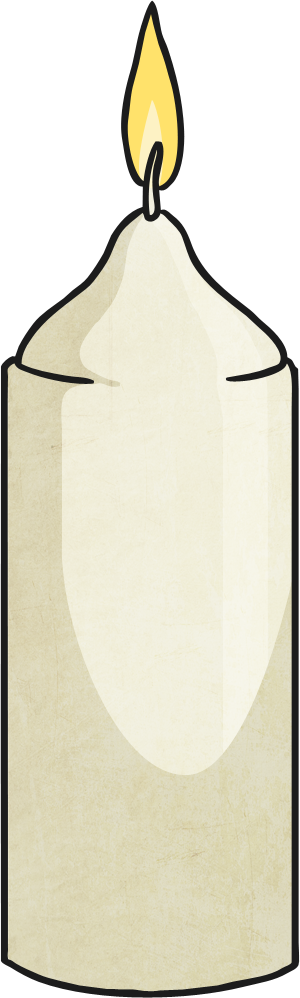 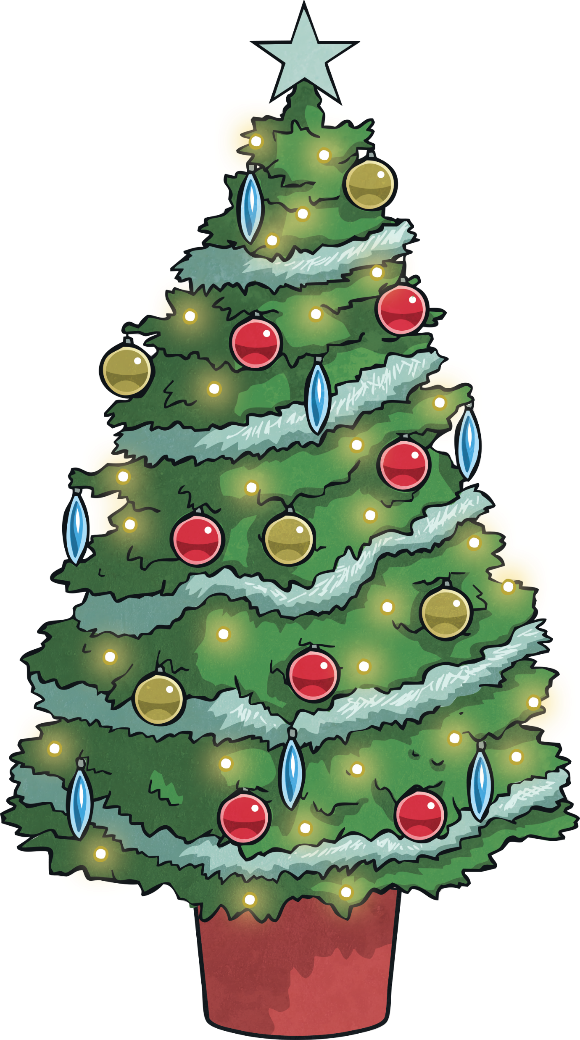 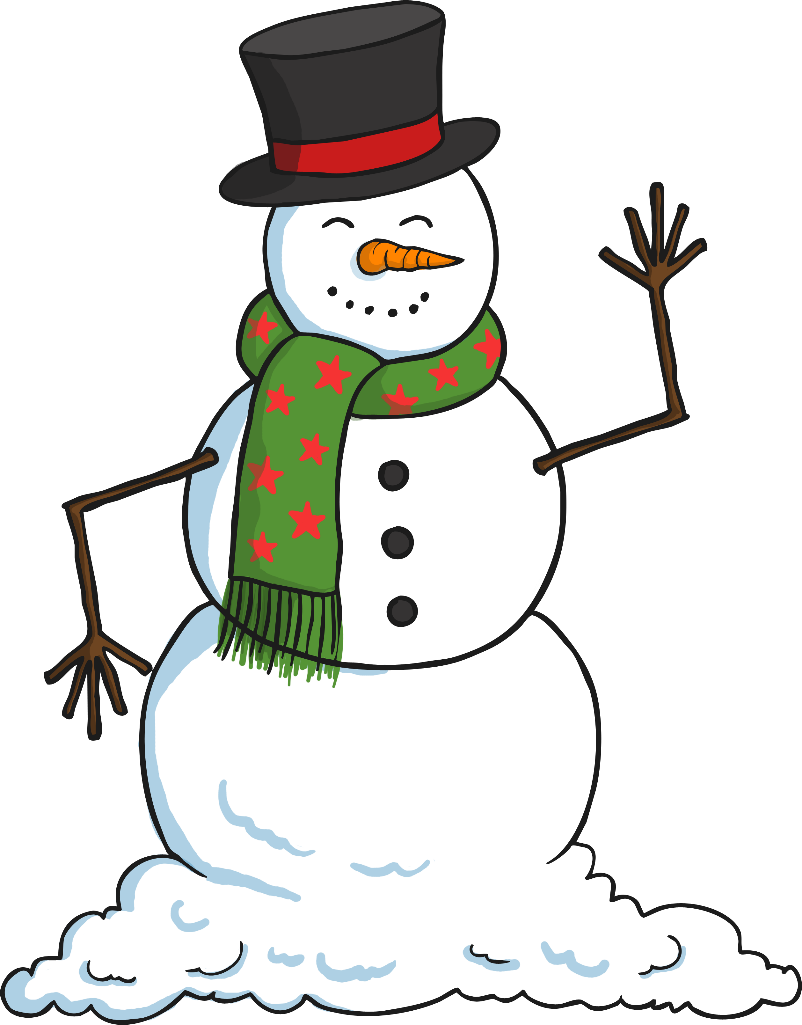 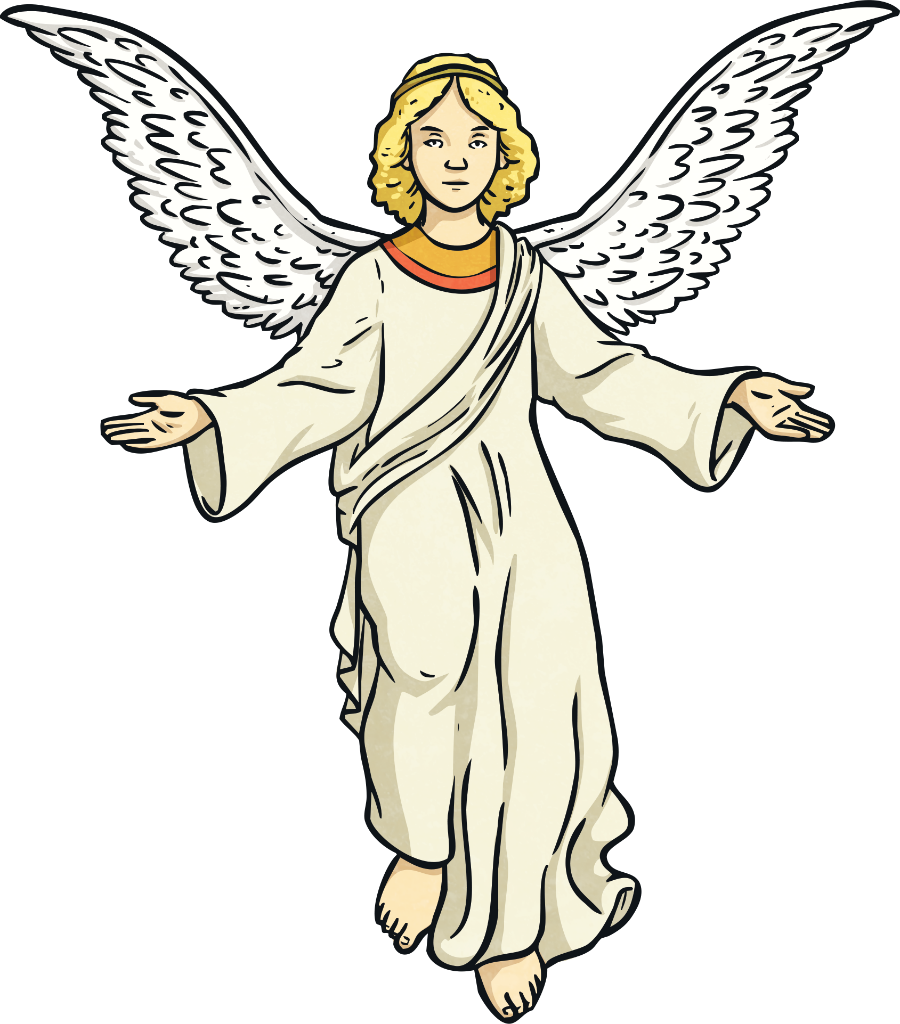 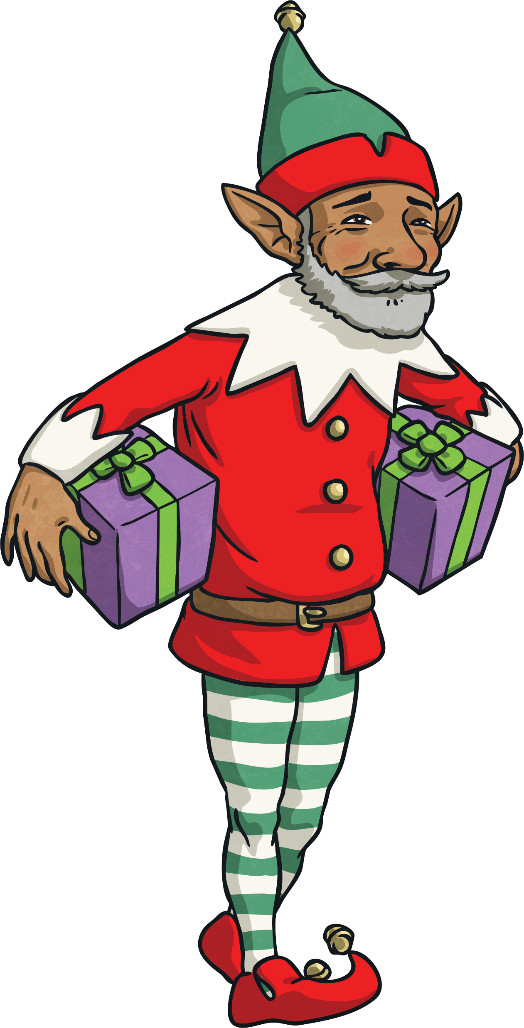 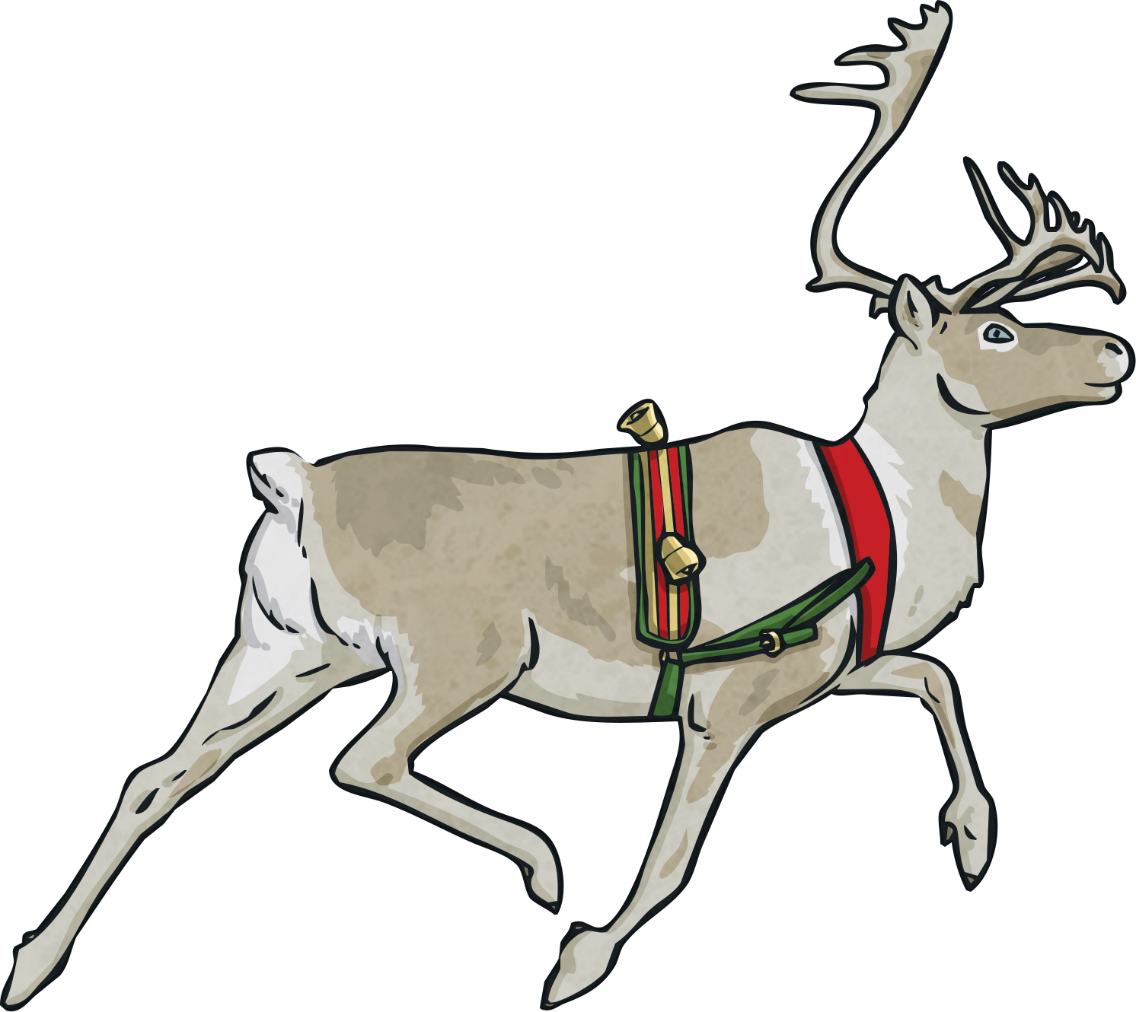 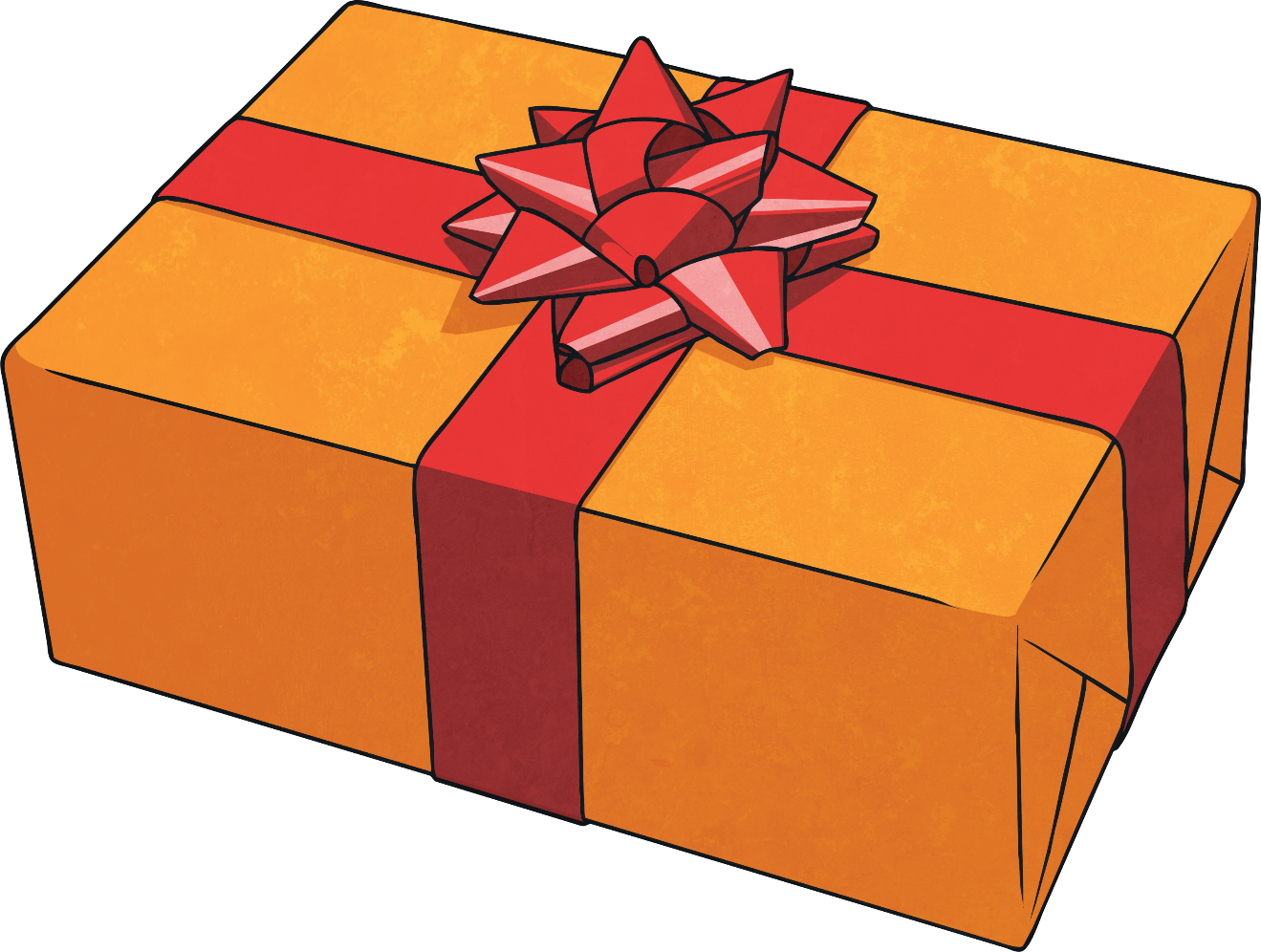 une boule
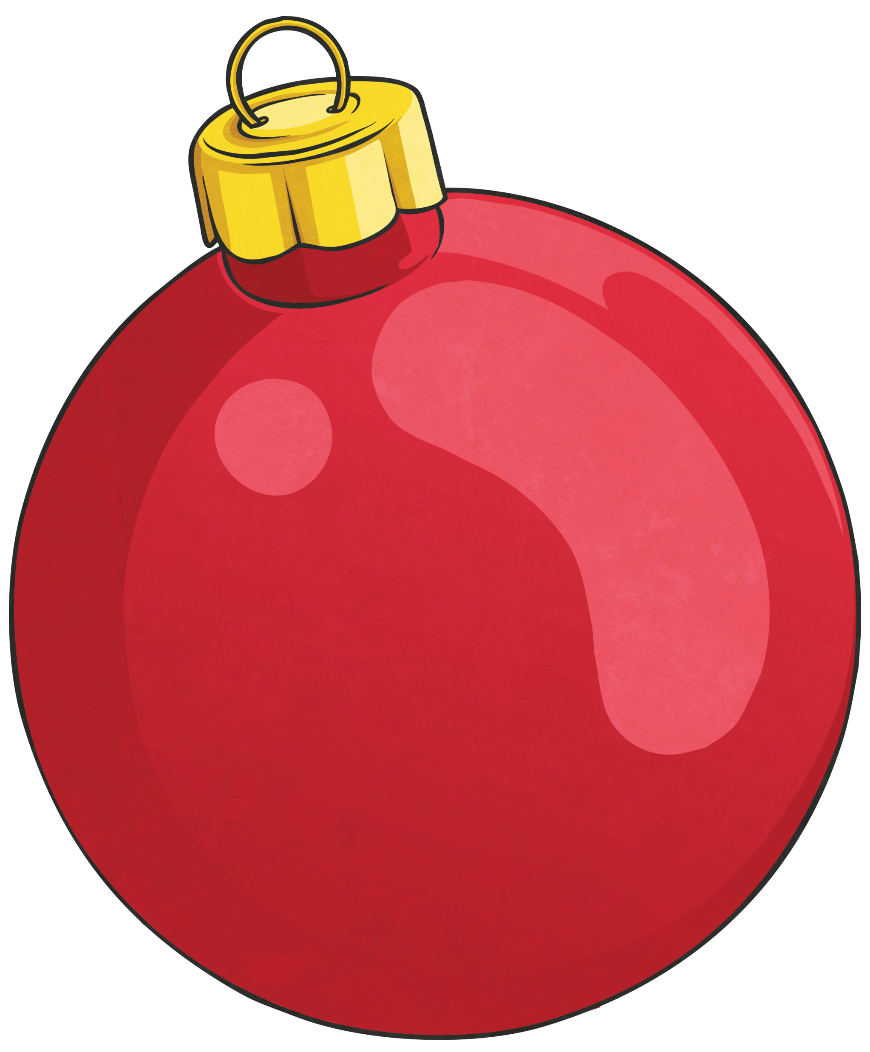 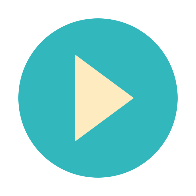 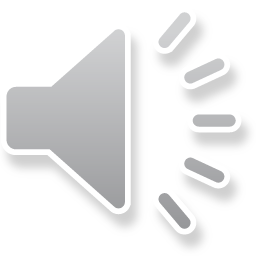 une bûche de Noël
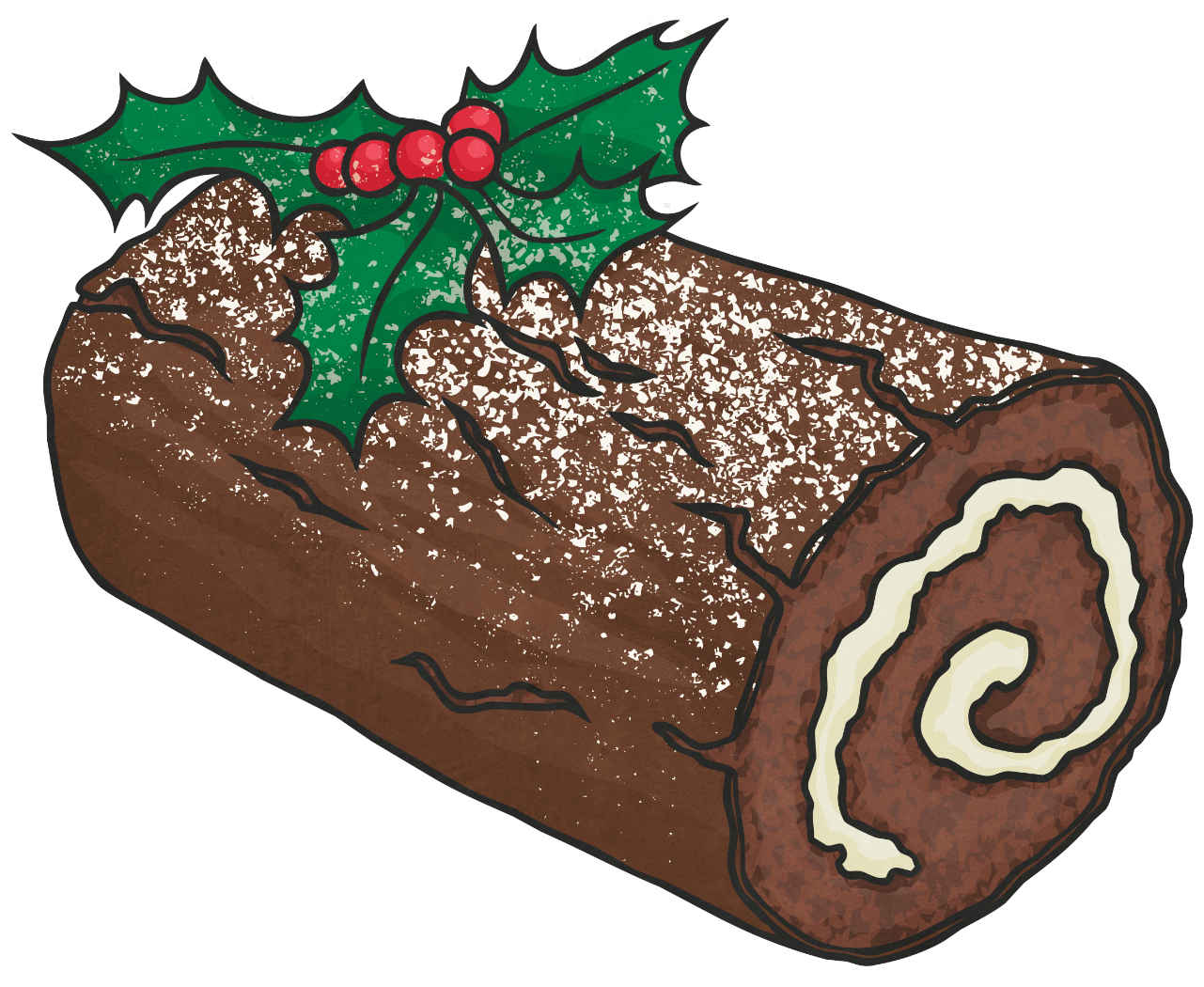 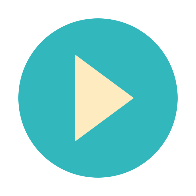 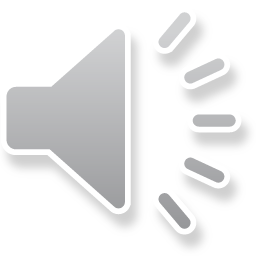 une chaussette de Noël
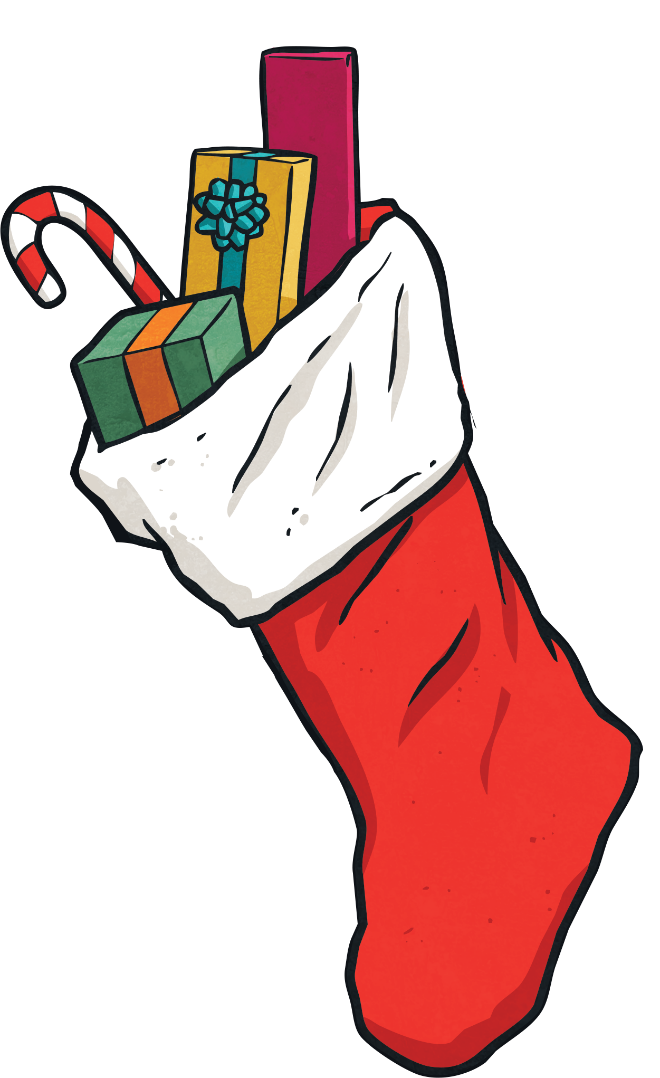 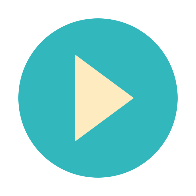 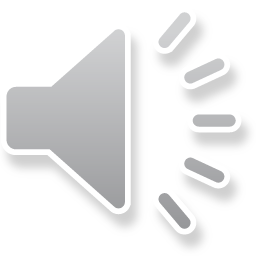 une guirlande
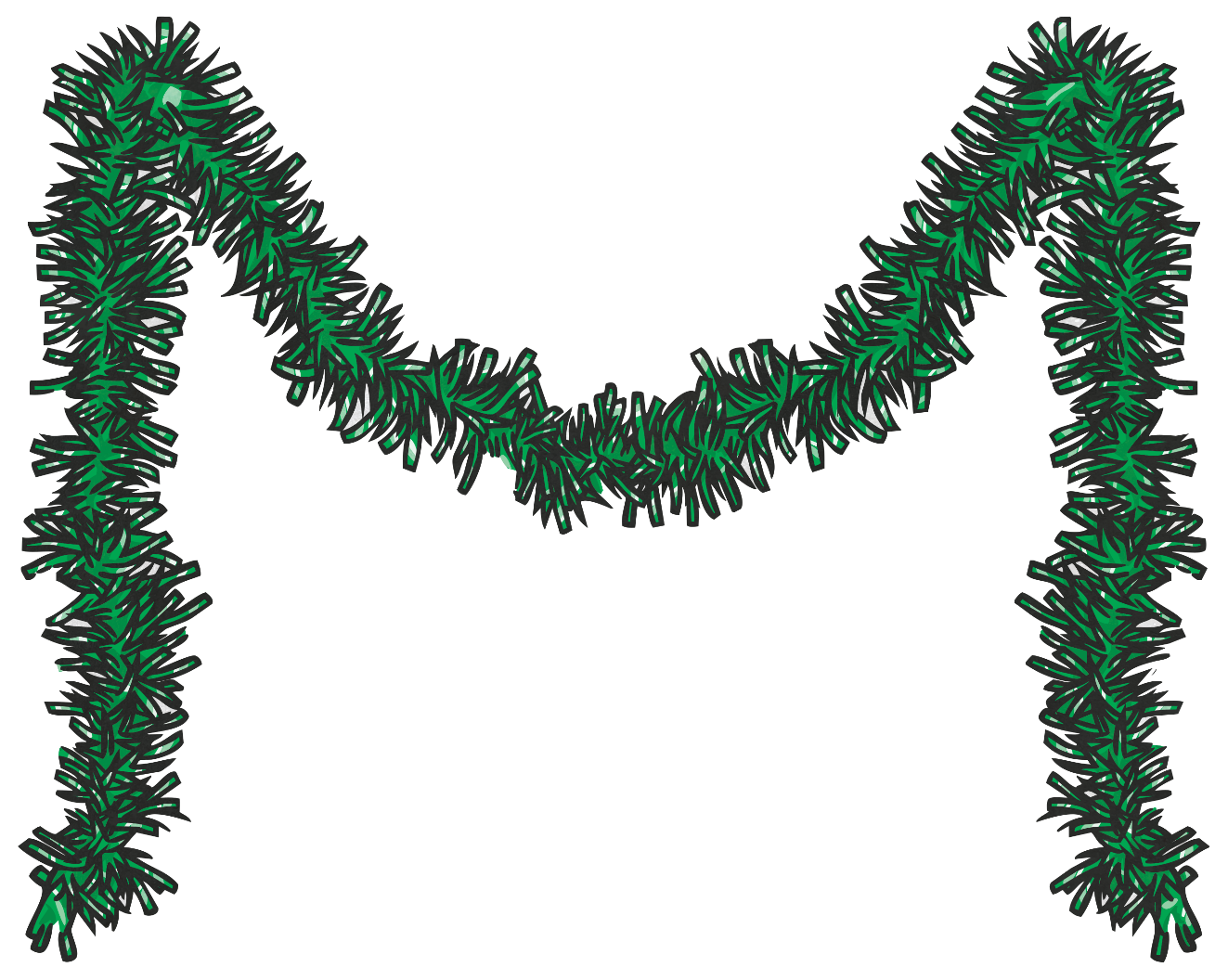 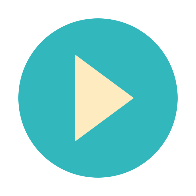 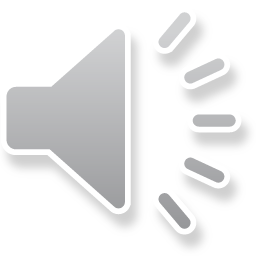 une dinde
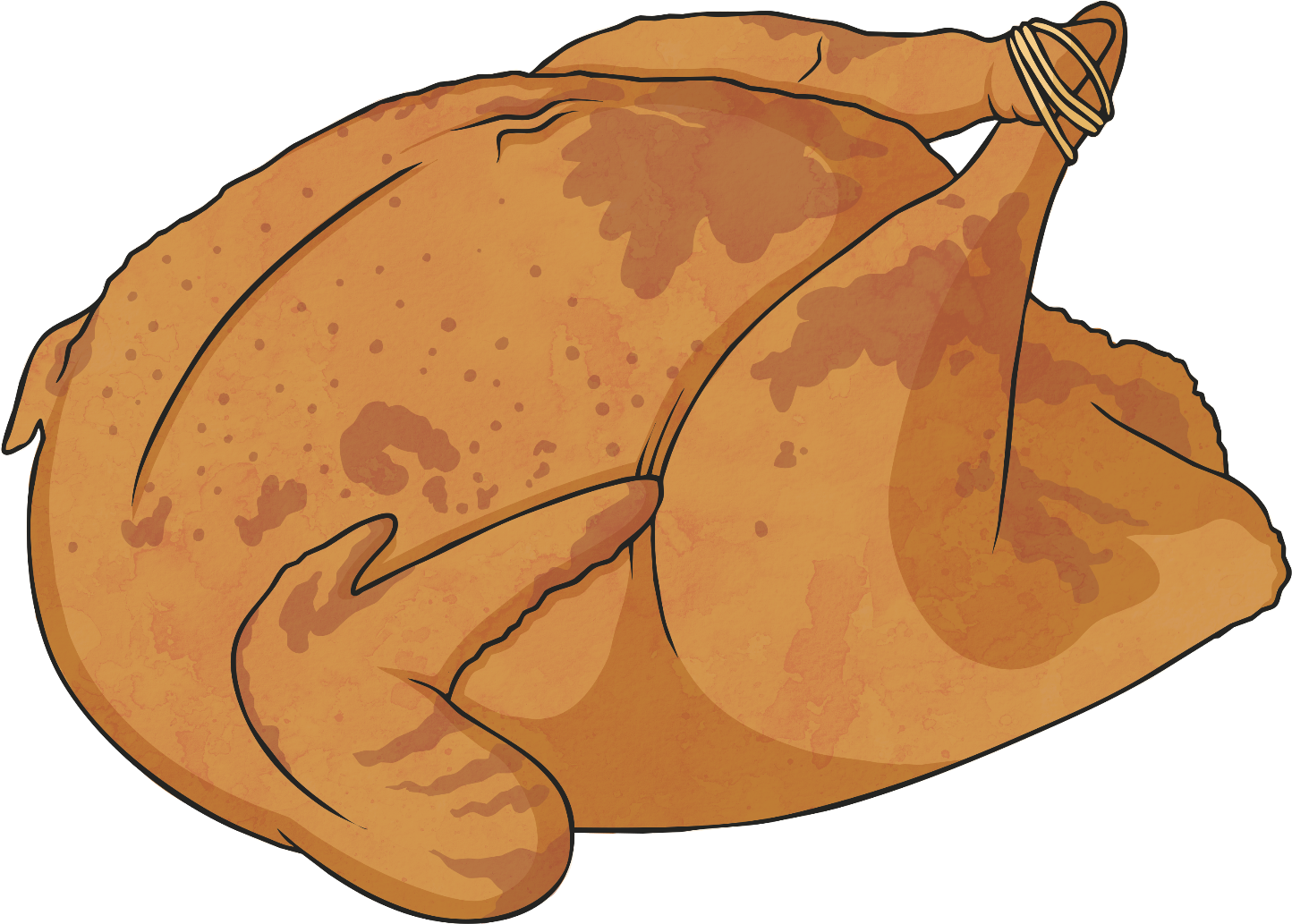 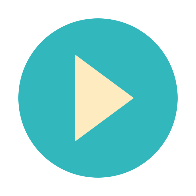 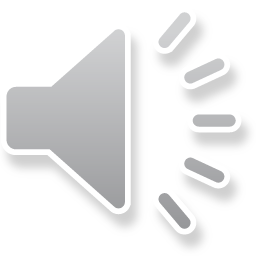 une étoile
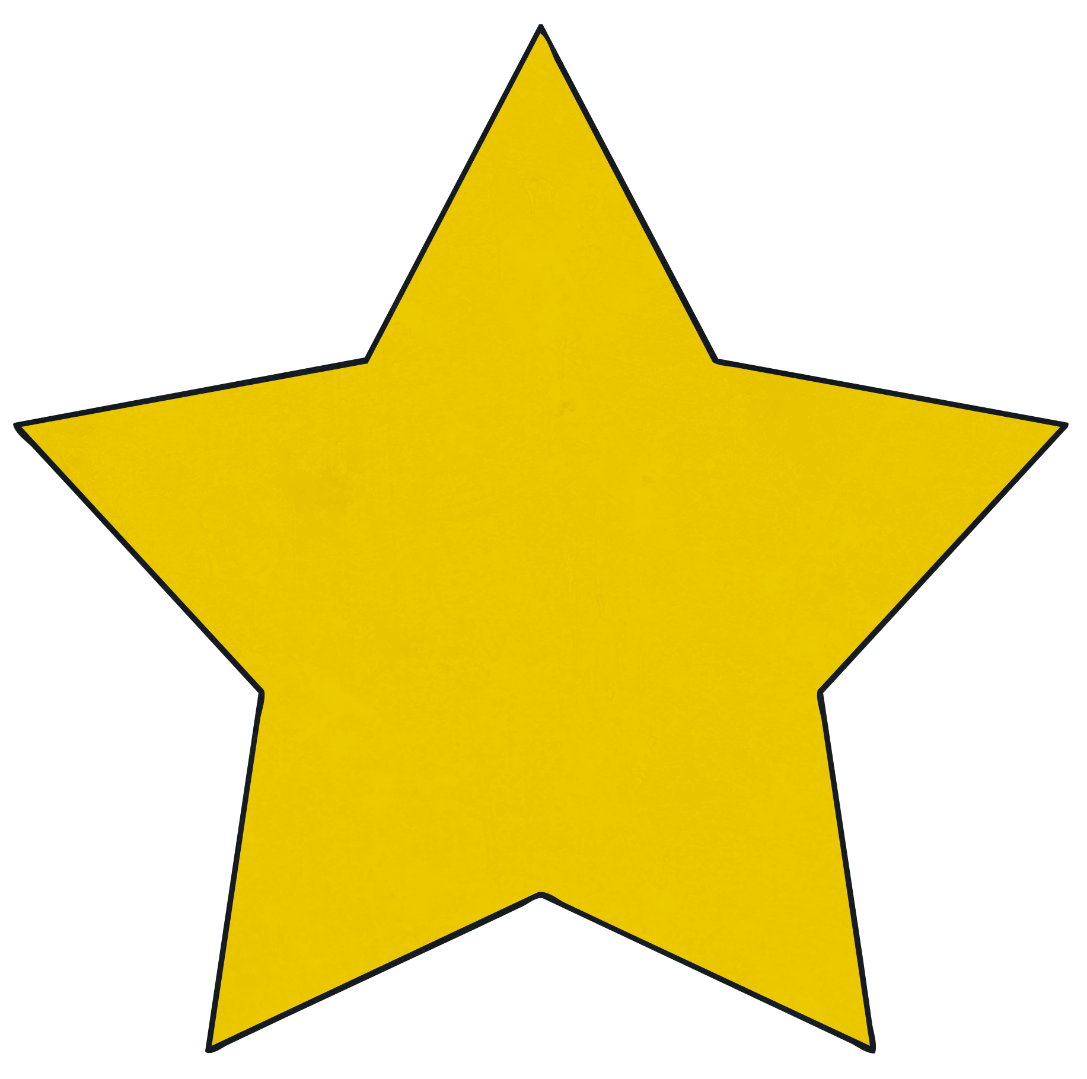 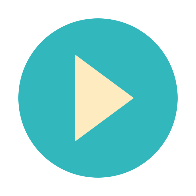 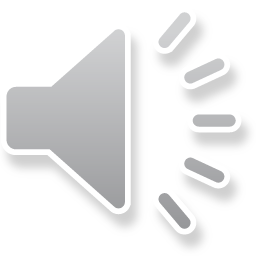 une cheminée
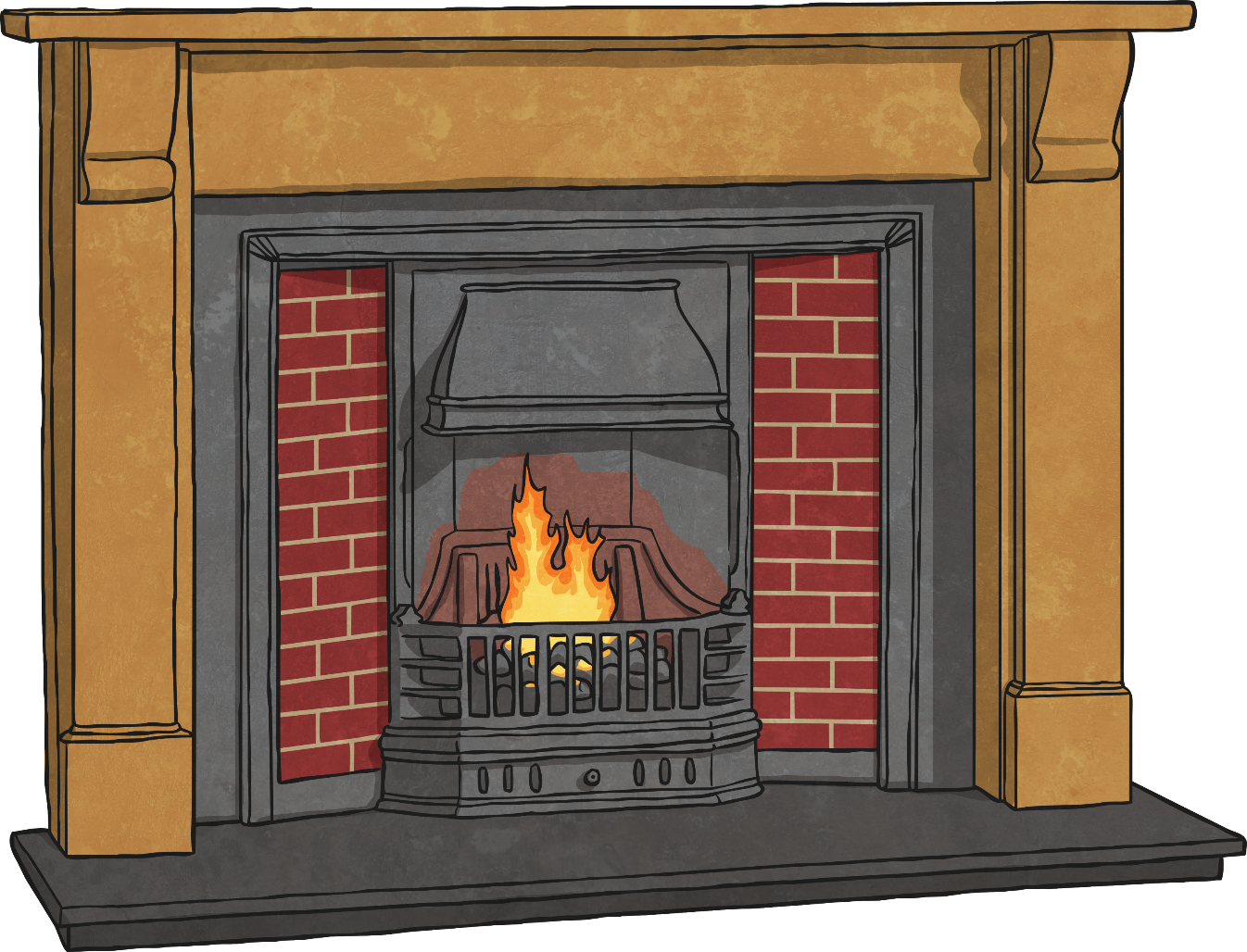 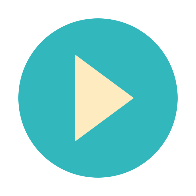 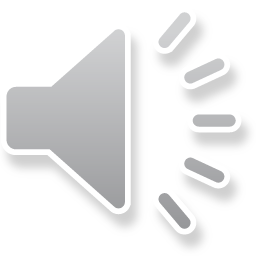 une carte de Noël
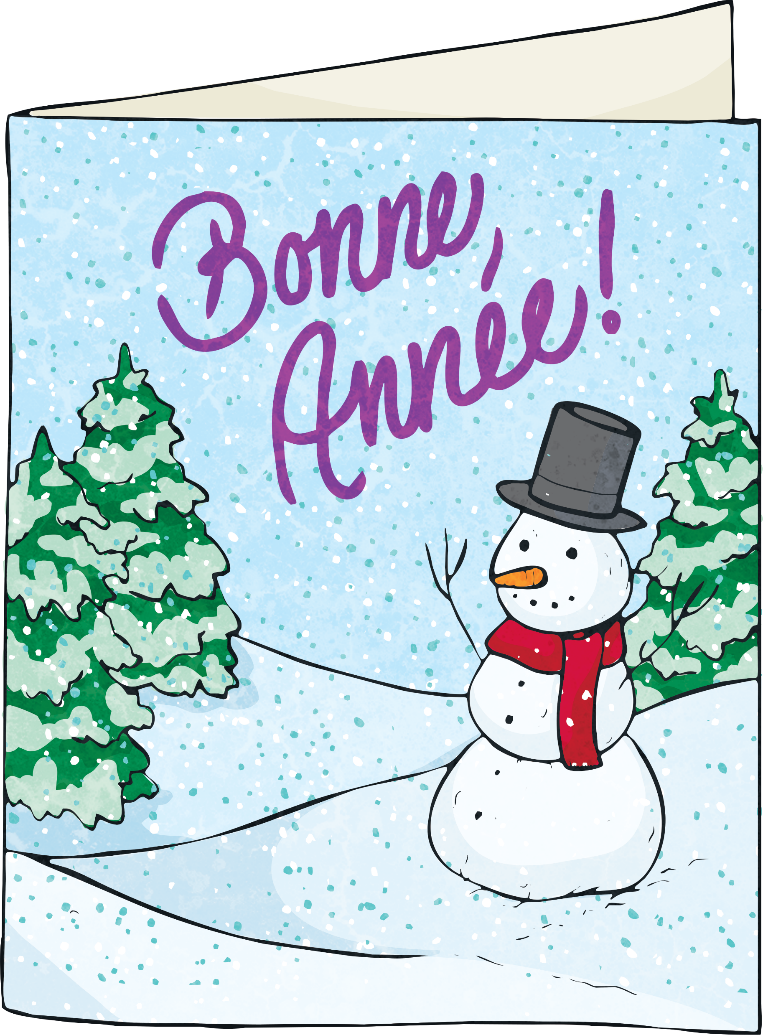 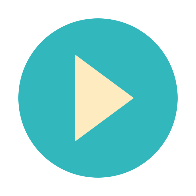 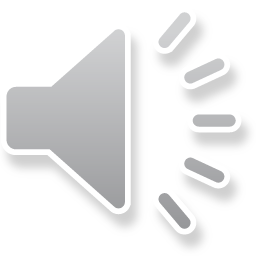 des chaussures
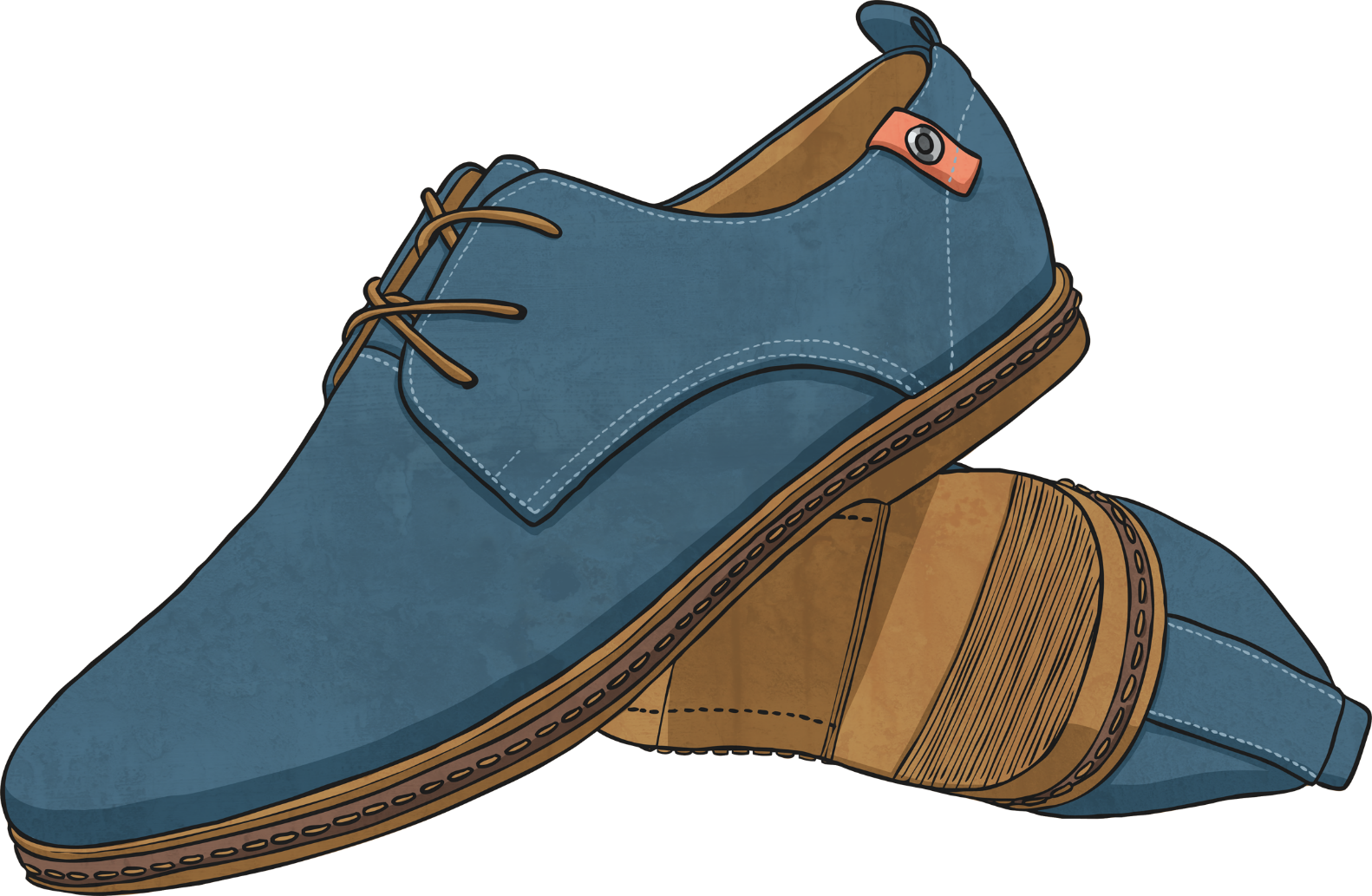 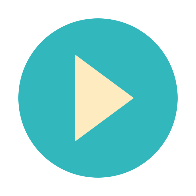 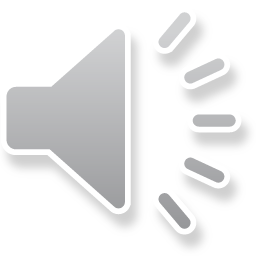 un flocon de neige
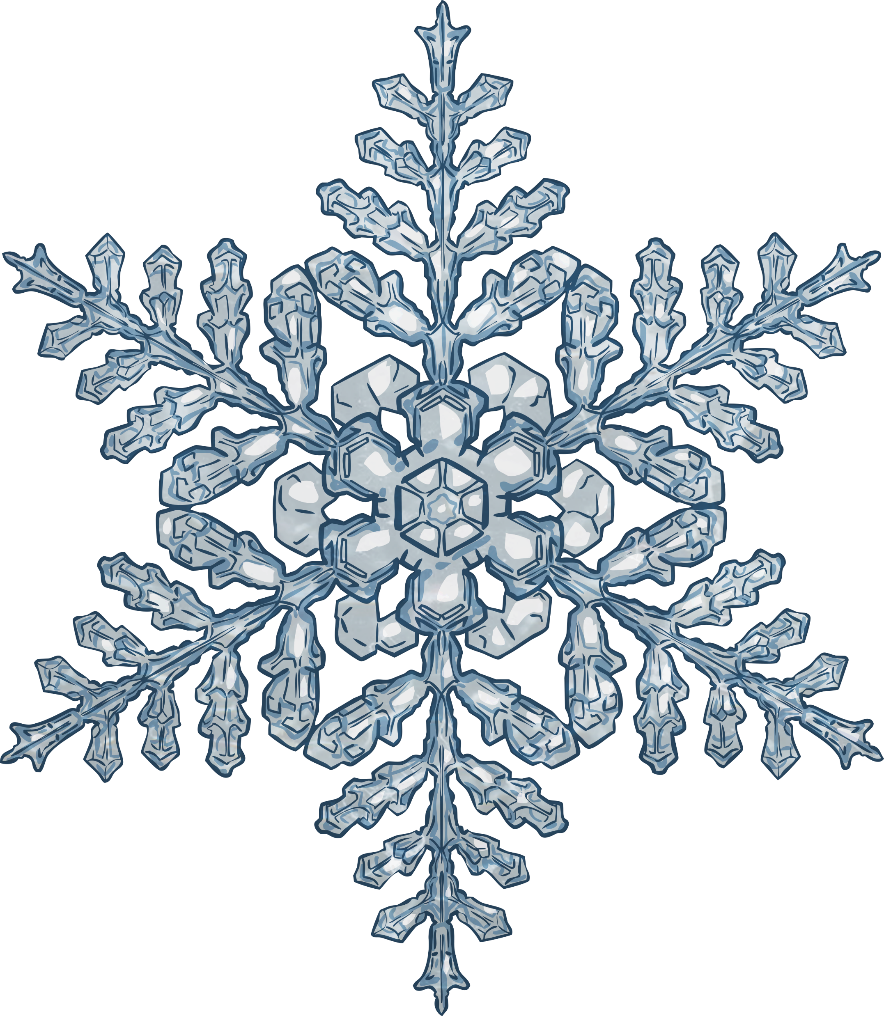 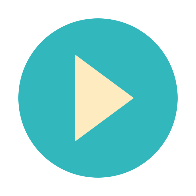 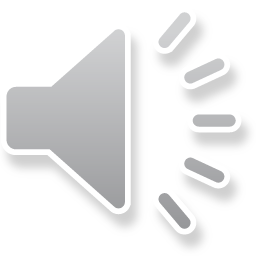 Ready, Steady, Splat!
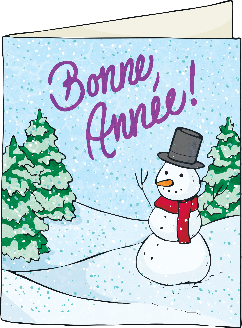 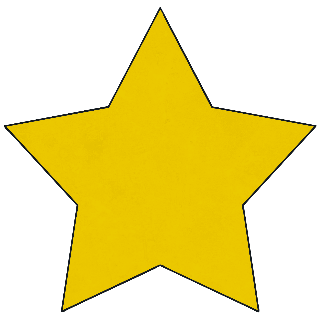 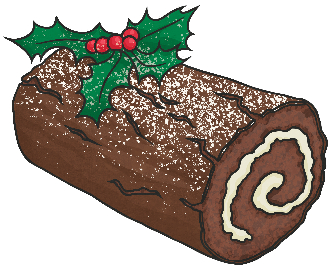 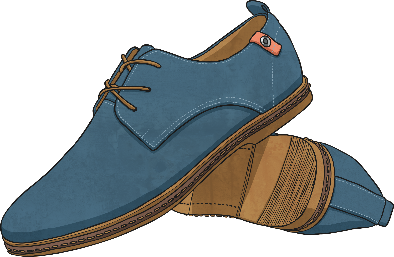 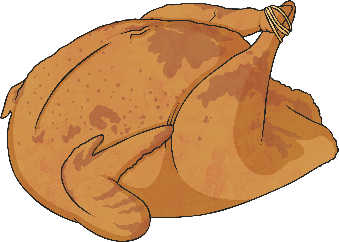 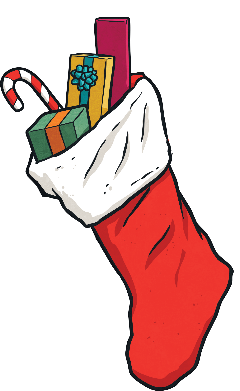 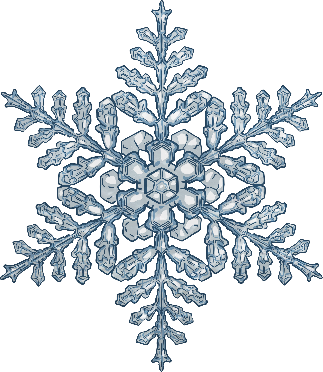 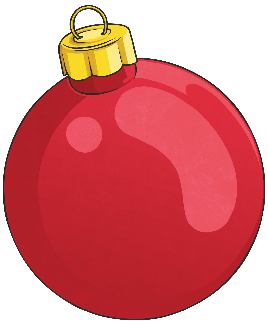 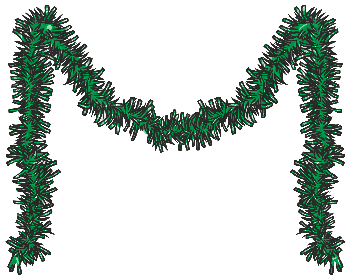 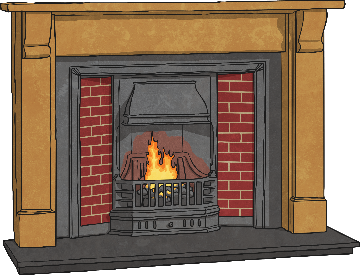 Ready, Steady, Go!
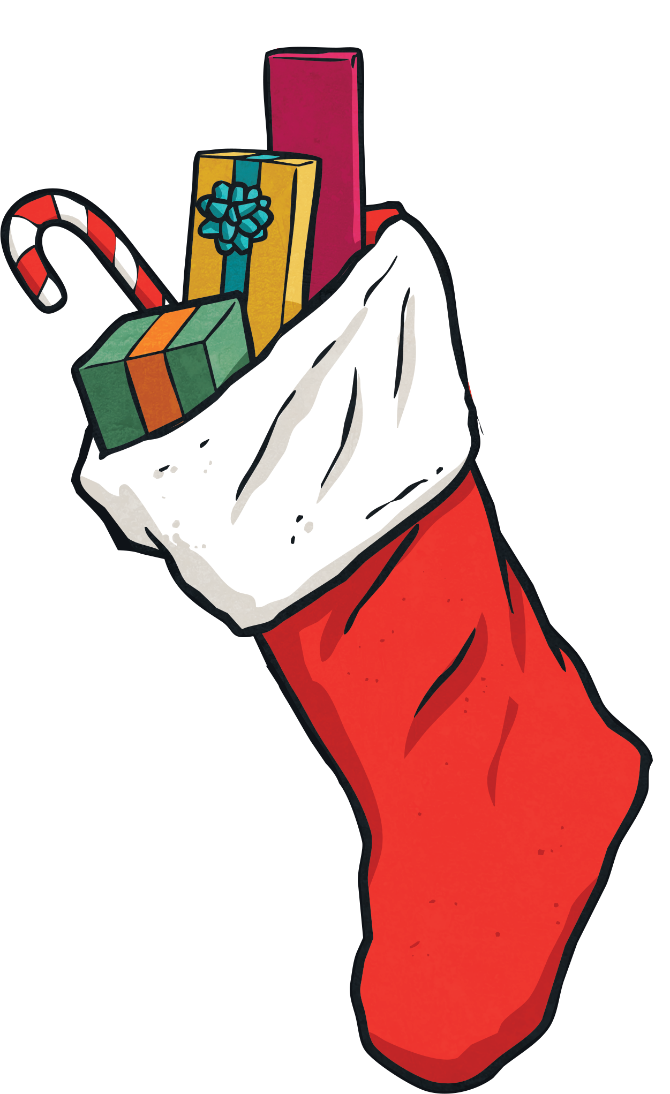 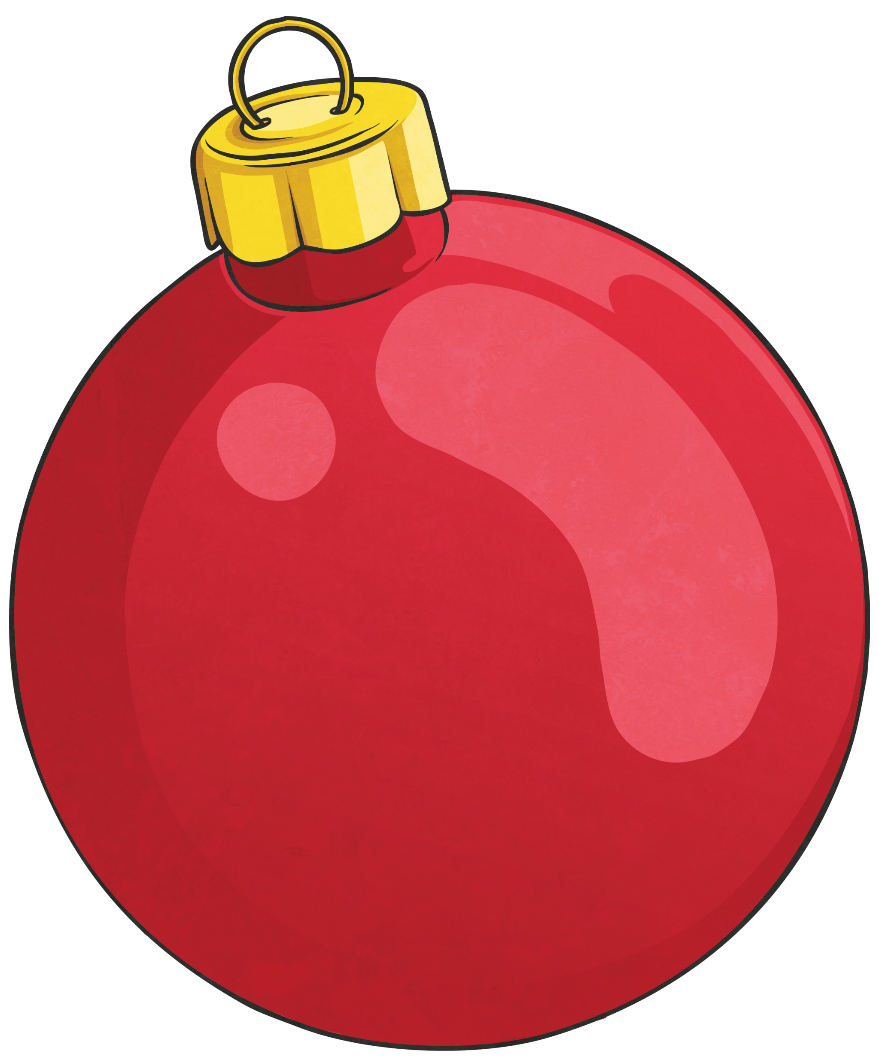 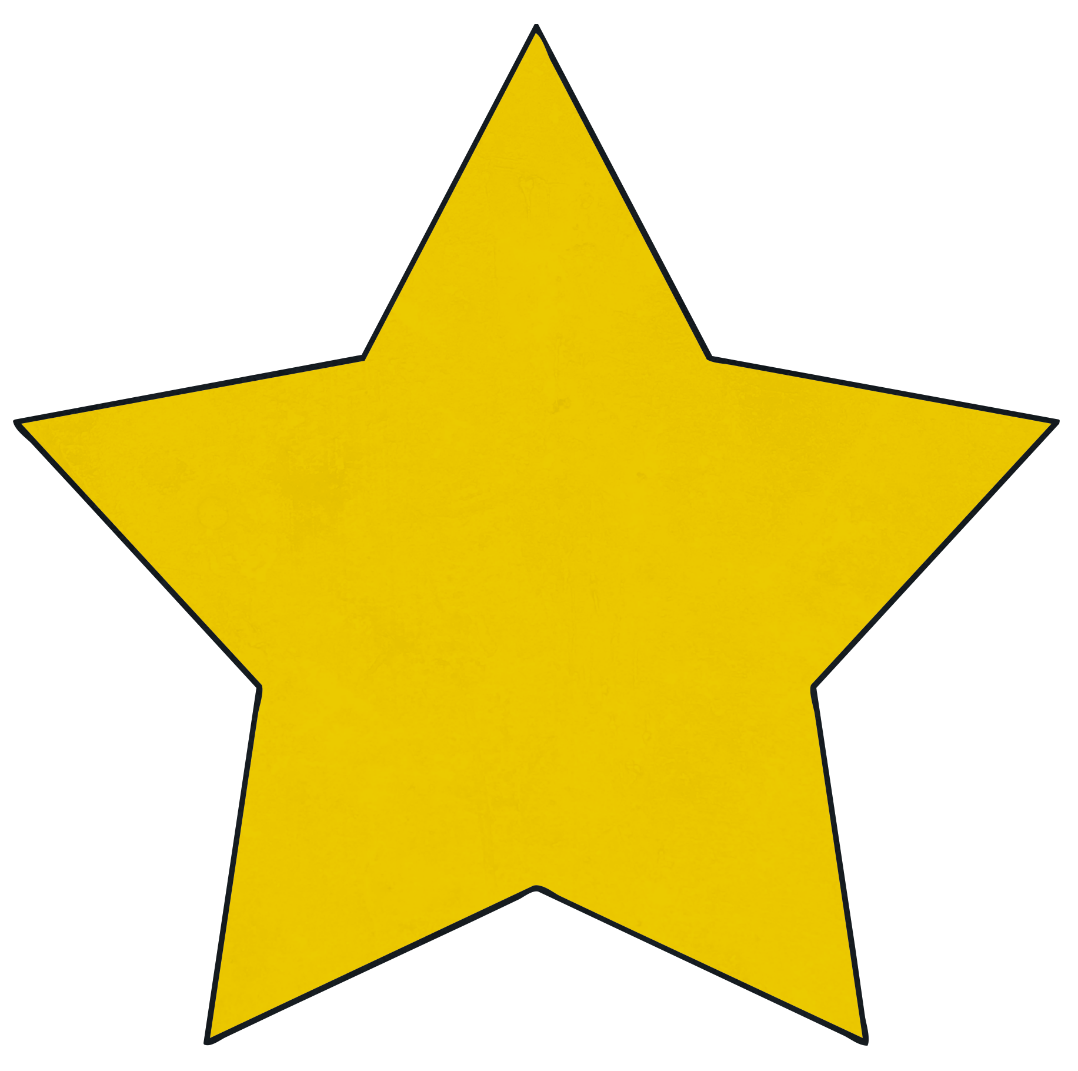 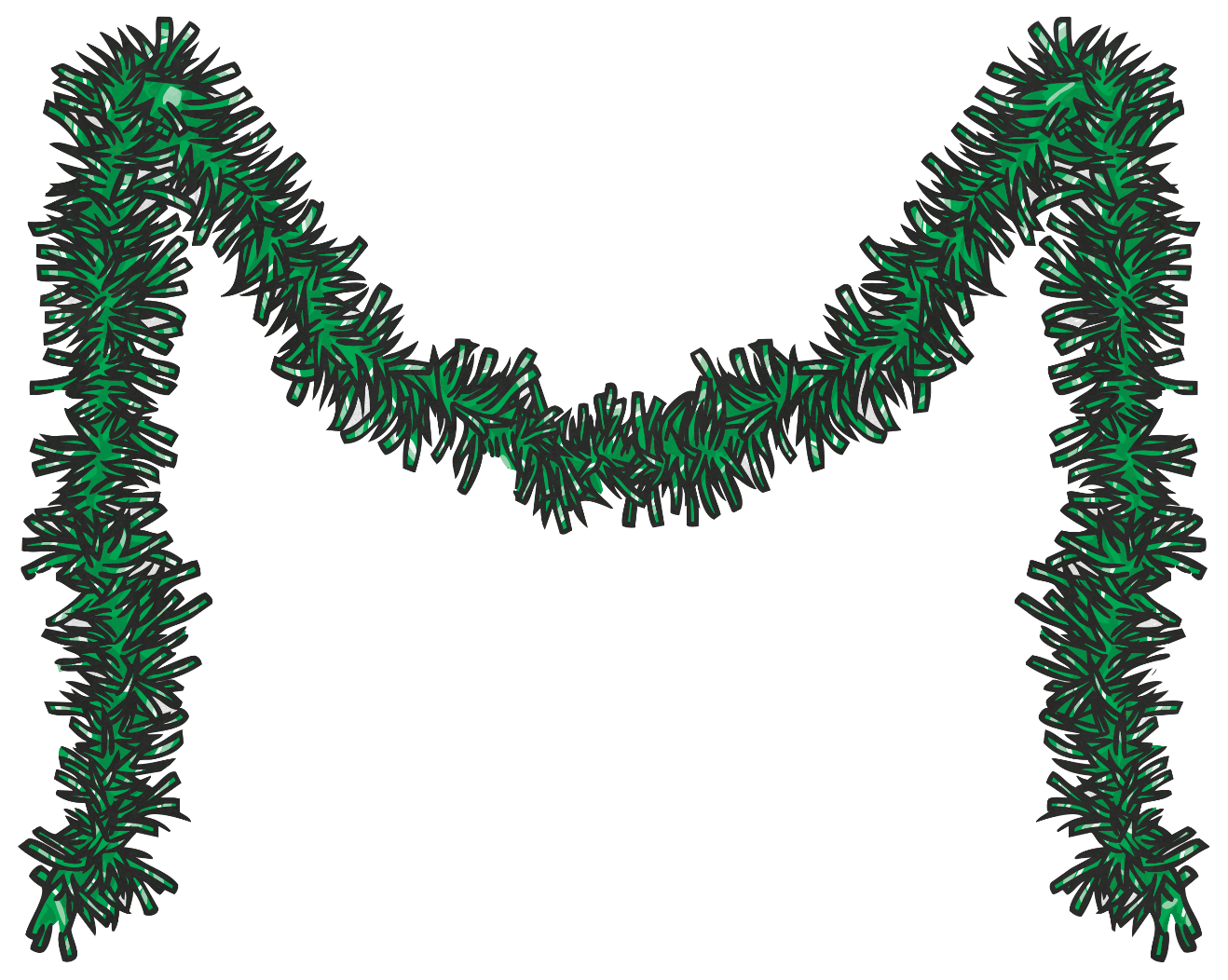 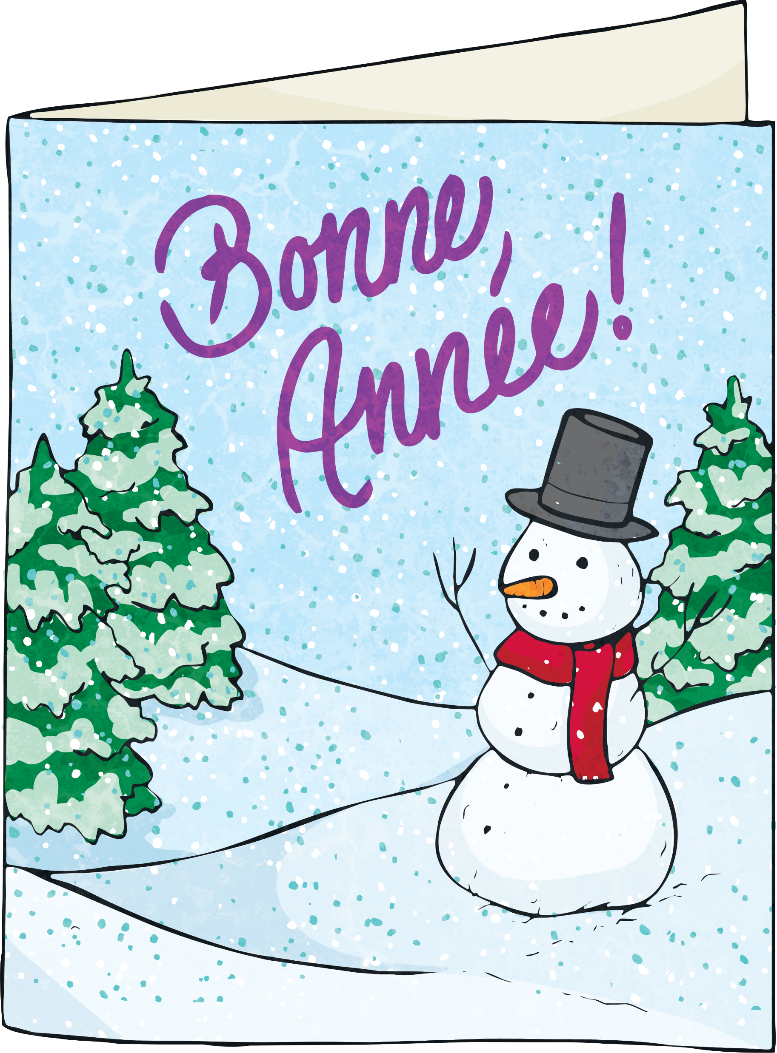 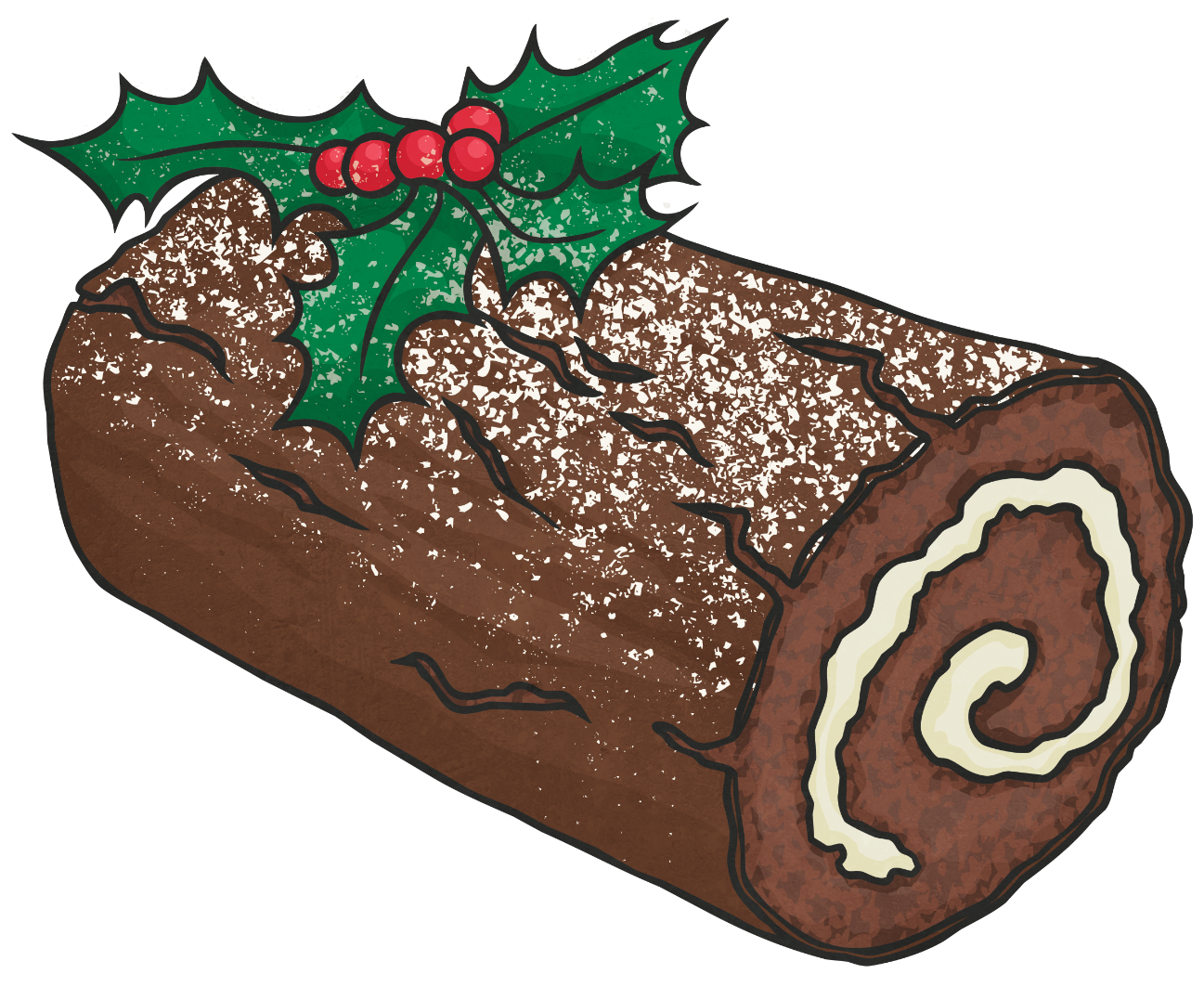 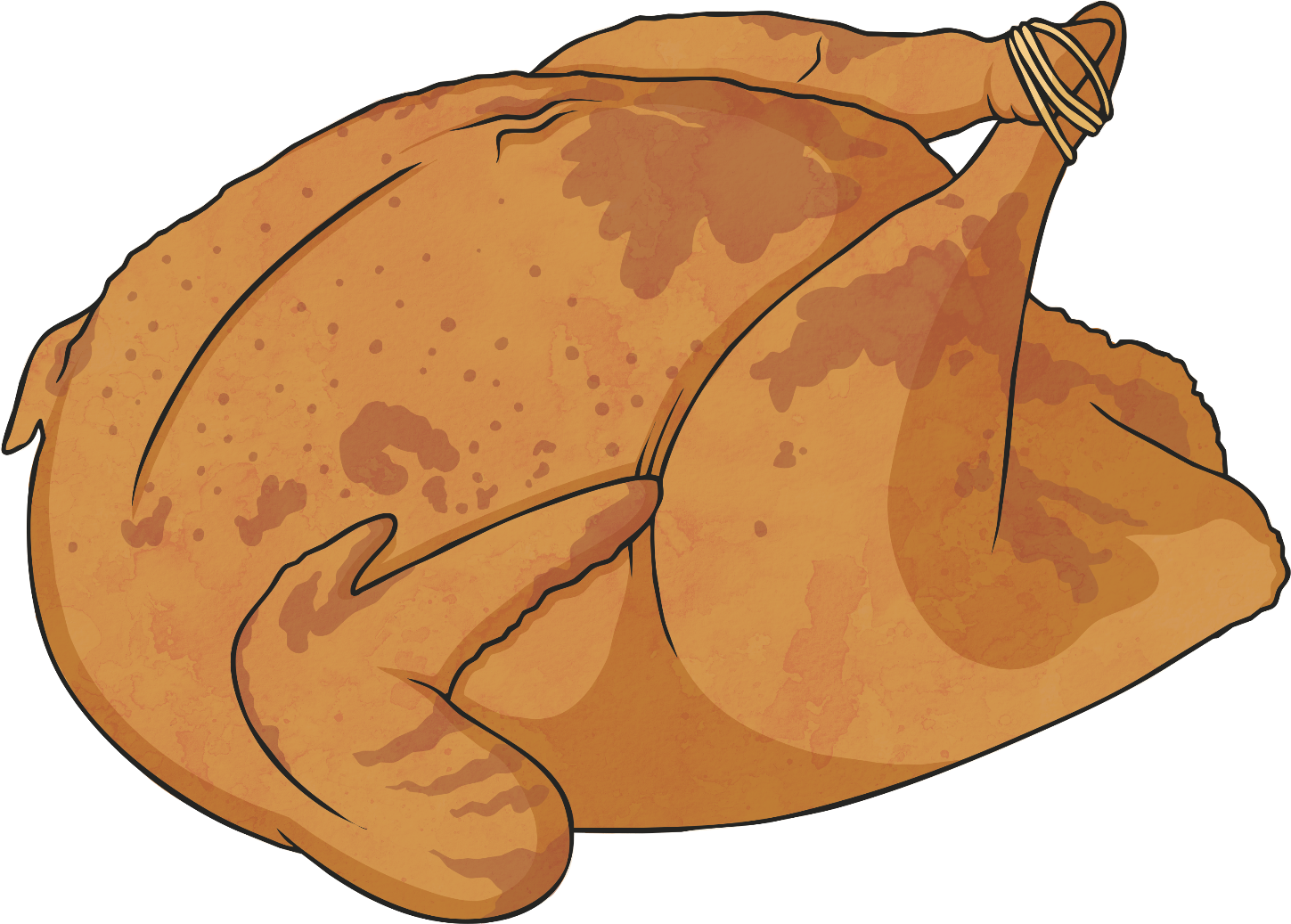 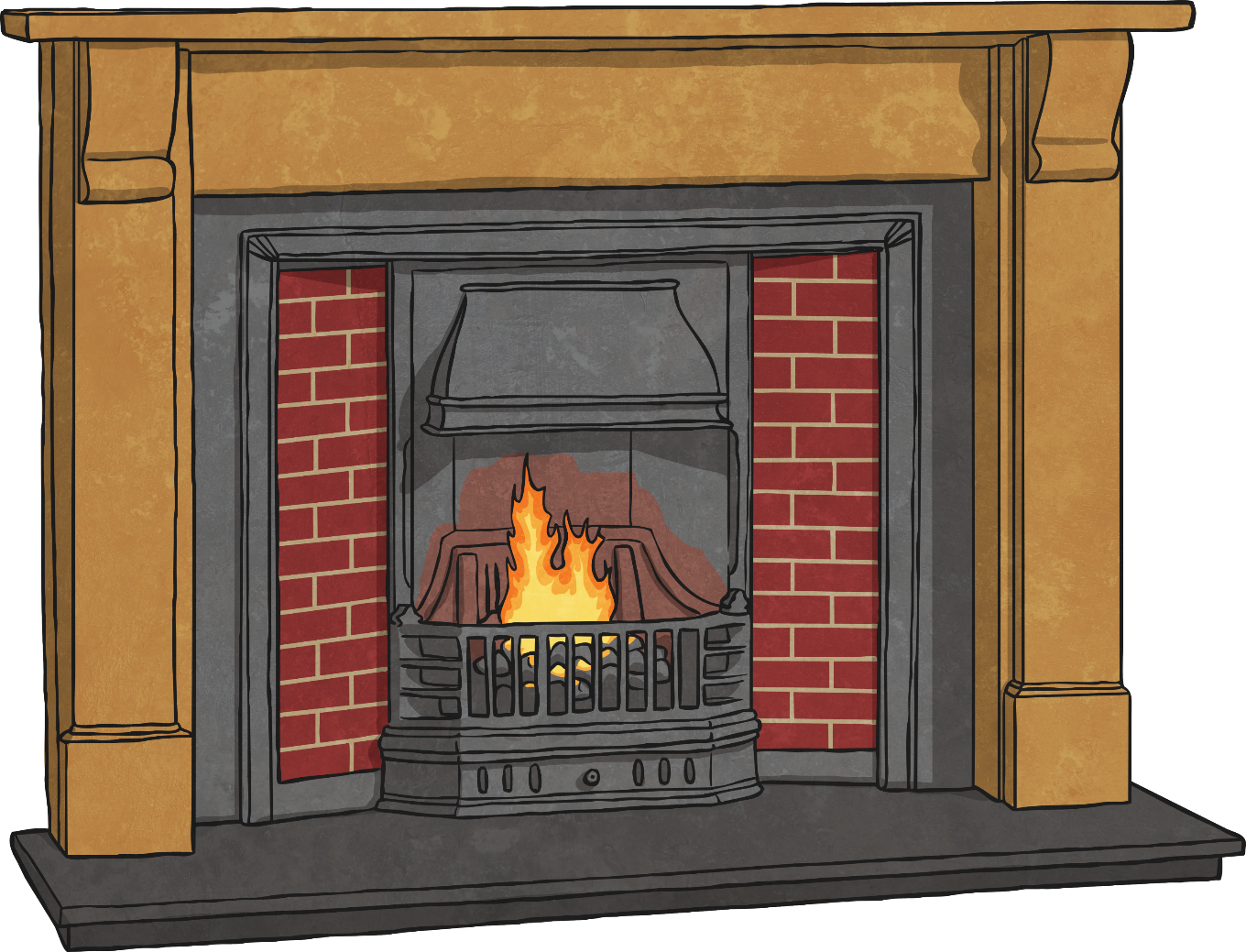 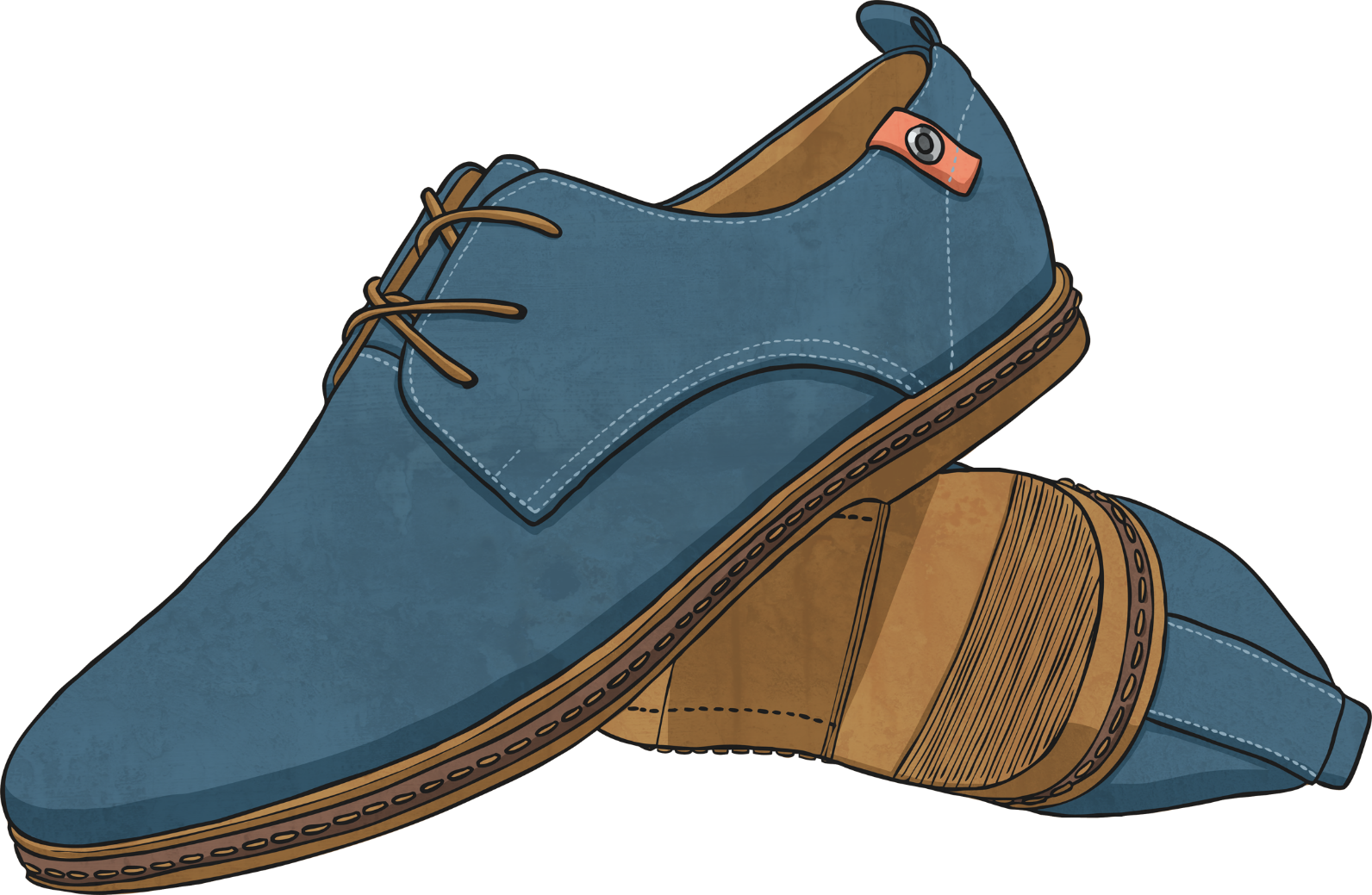 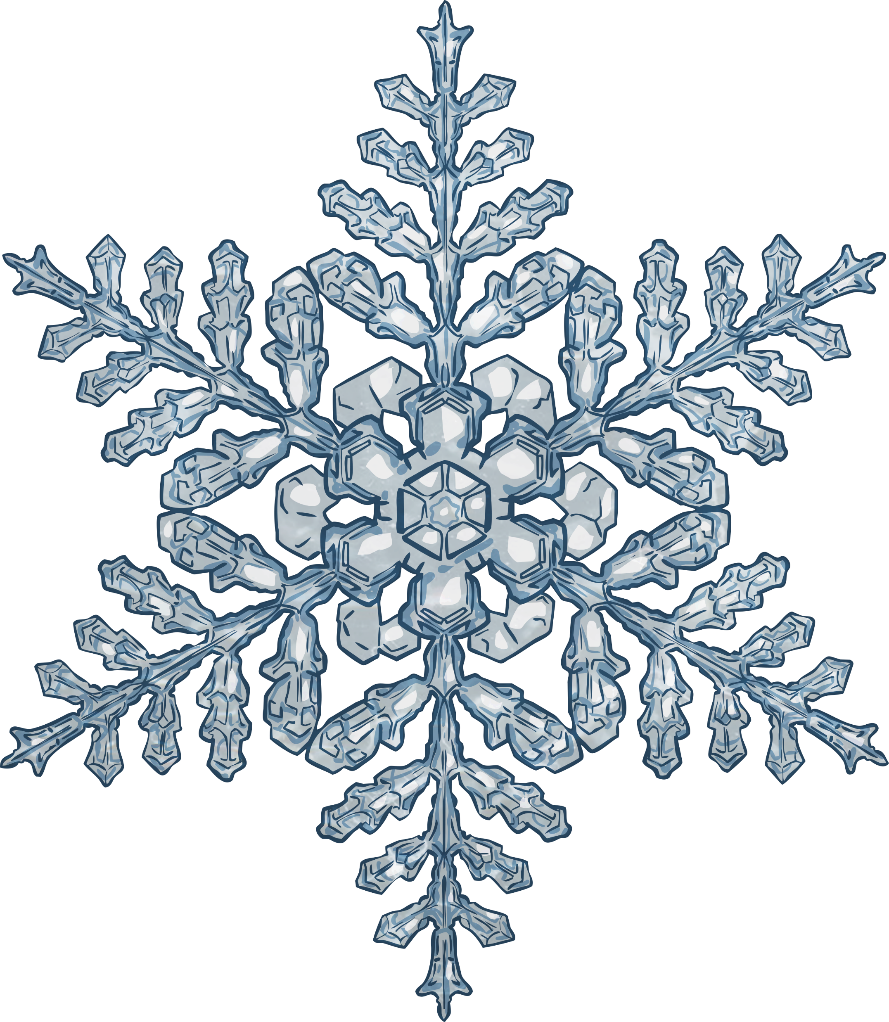 Noughts and Crosses
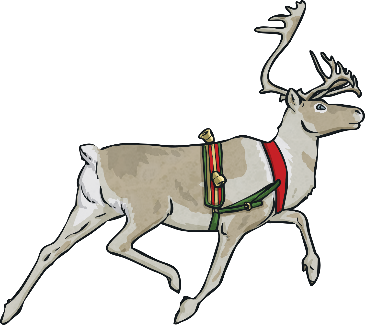 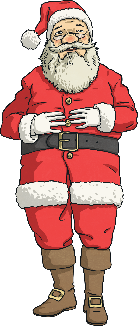 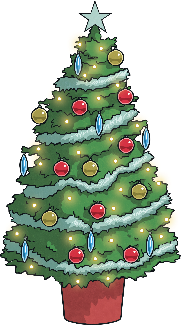 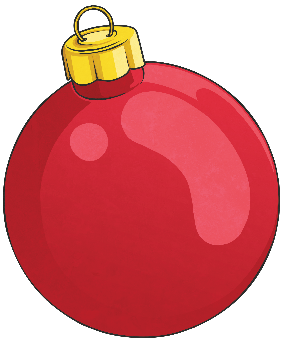 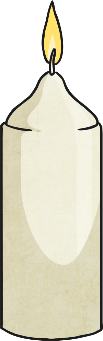 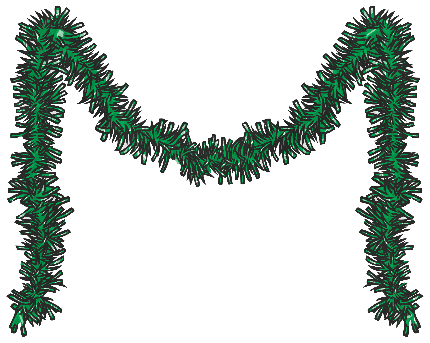 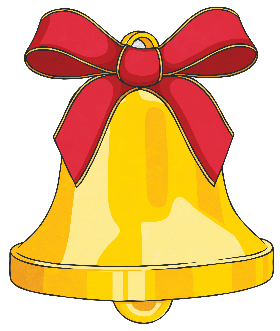 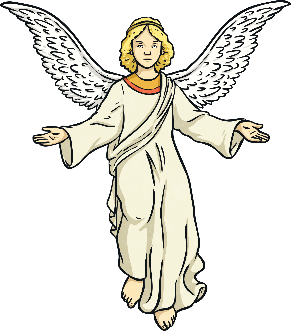 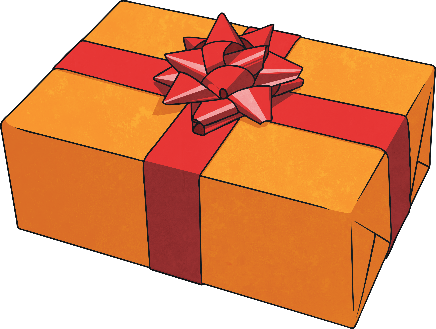 Noughts and Crosses
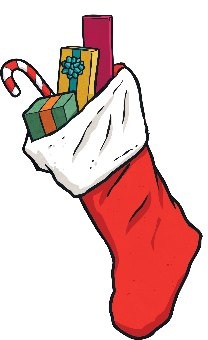 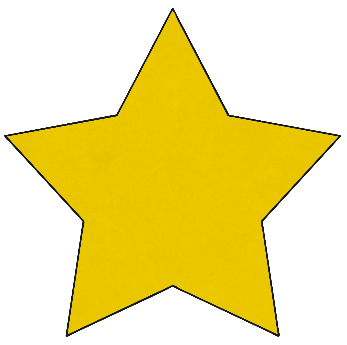 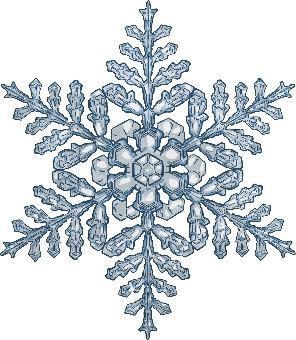 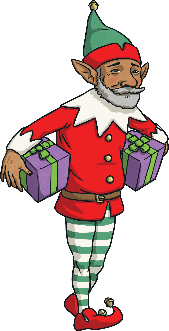 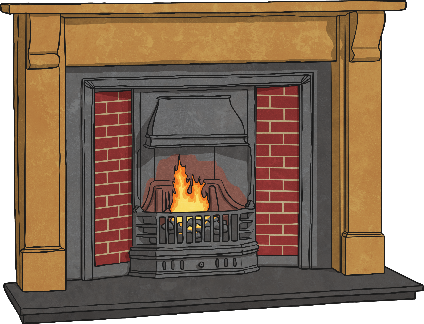 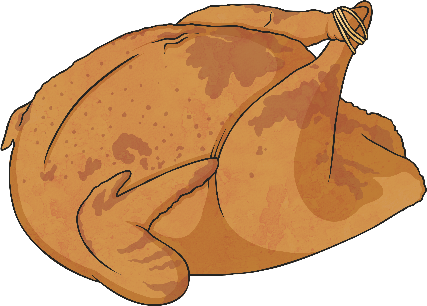 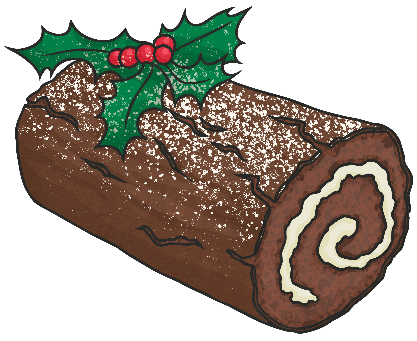 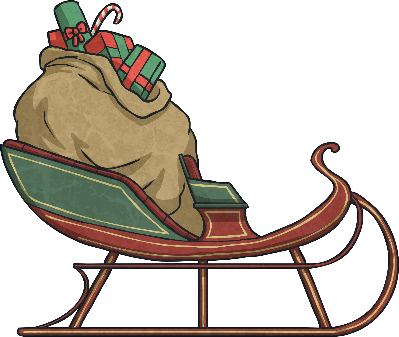 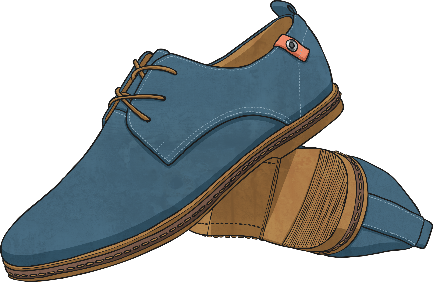 Aim
To learn Christmas vocabulary in French
Success Criteria
I can say French Christmas words.
I can understand the meaning of French Christmas words.